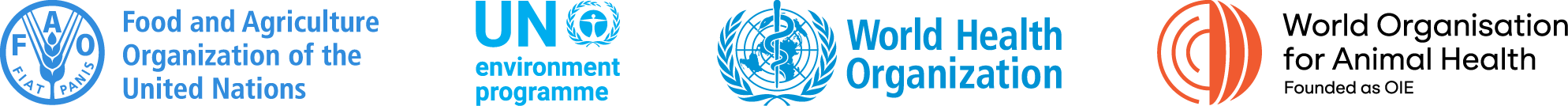 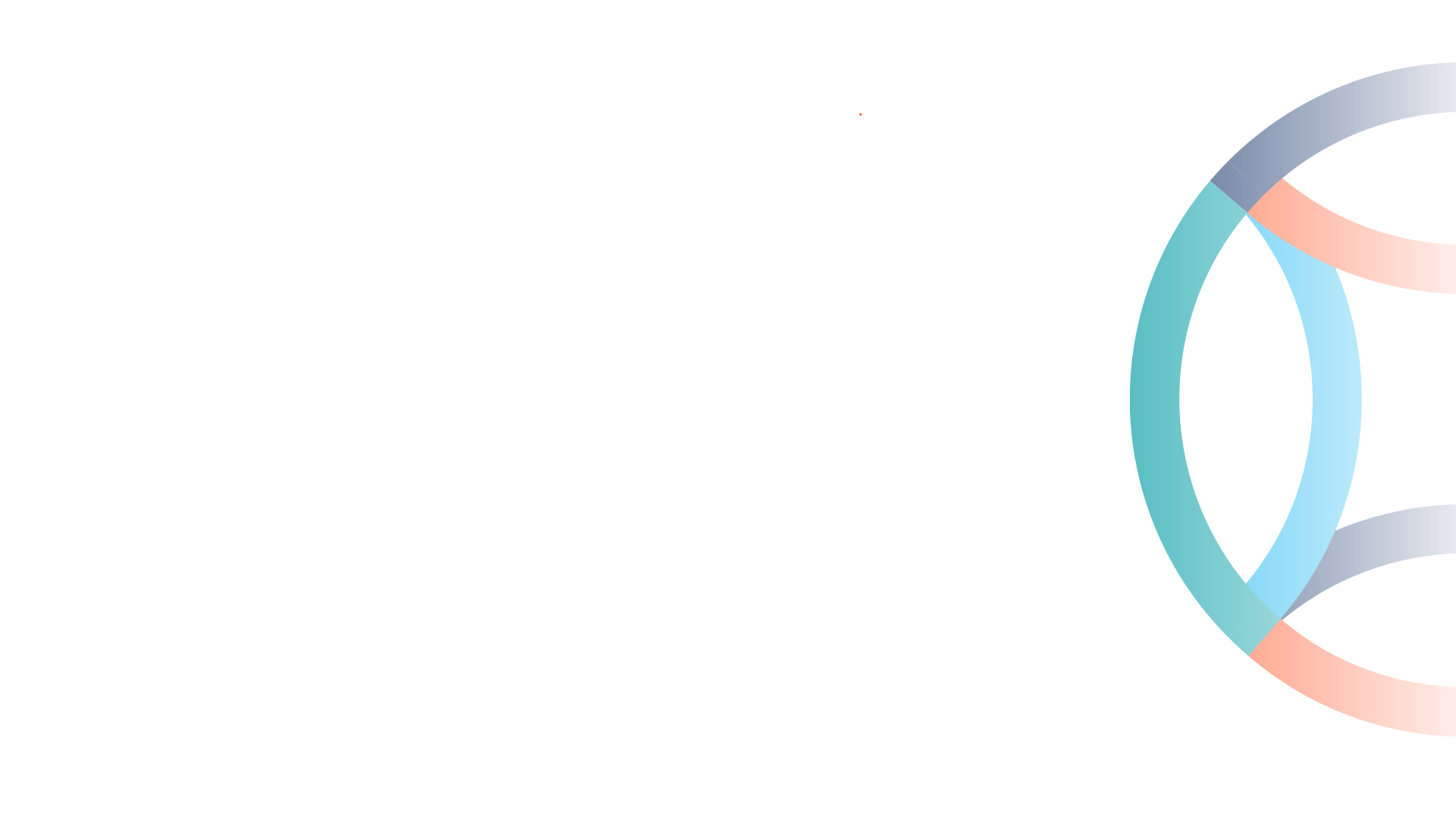 Quadripartite activity brief overview and road to UNGA 2024
Danilo Lo Fo Wong
Regional Adviser – Control of Antimicrobial Resistance
WHO Regional Office for Europe
Cross=Sectoral One Health Conference on Antimicrobial resistance, Riga, Latvia, 7 December 2023
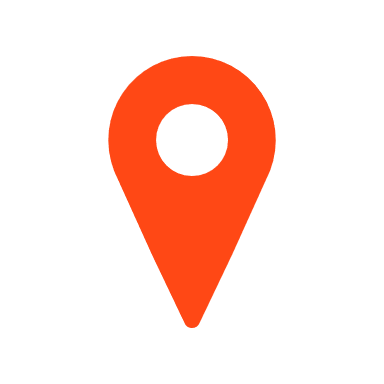 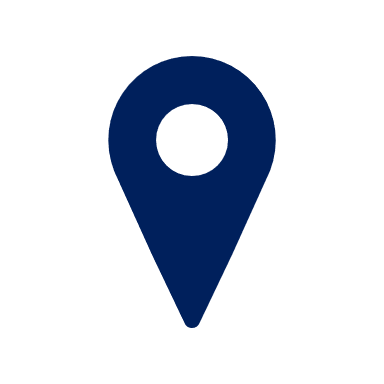 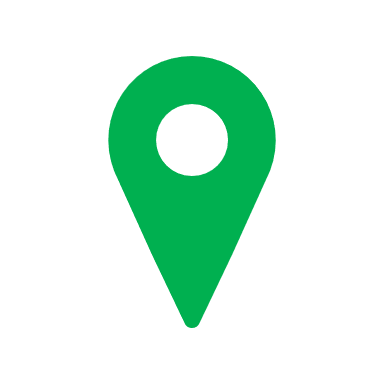 Quadripartite 
March 2022
Tripartite Concept Note 
April 2010
Tripartite MoU
May 2018
Quadripartite Coordination

At global level
QPT Secretariat  
QPT Senior Management
QPT Annual Executive Meeting

    At regional level 
  QPT Regional coordination
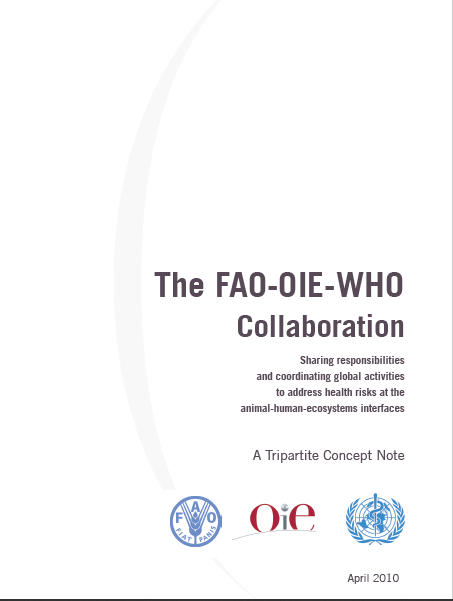 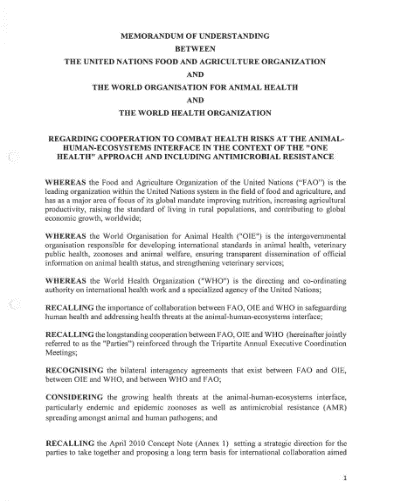 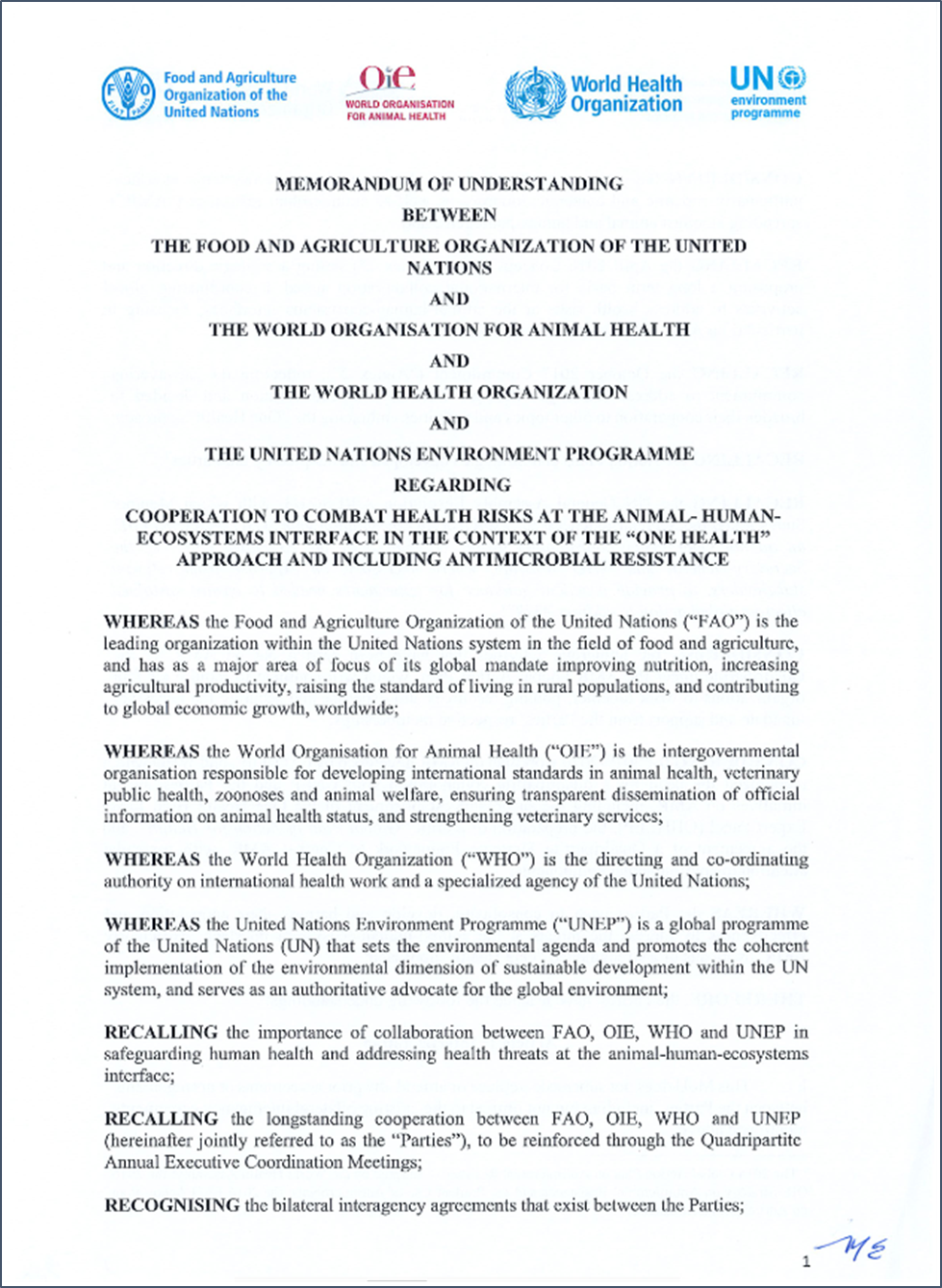 To consolidate, develop and harness the cooperation and effectiveness to address the threats at the human-animal-plant-ecosystem interface, particularly preventing further zoonotic pandemics and AMR, by means of a strengthened "One Health" approach.
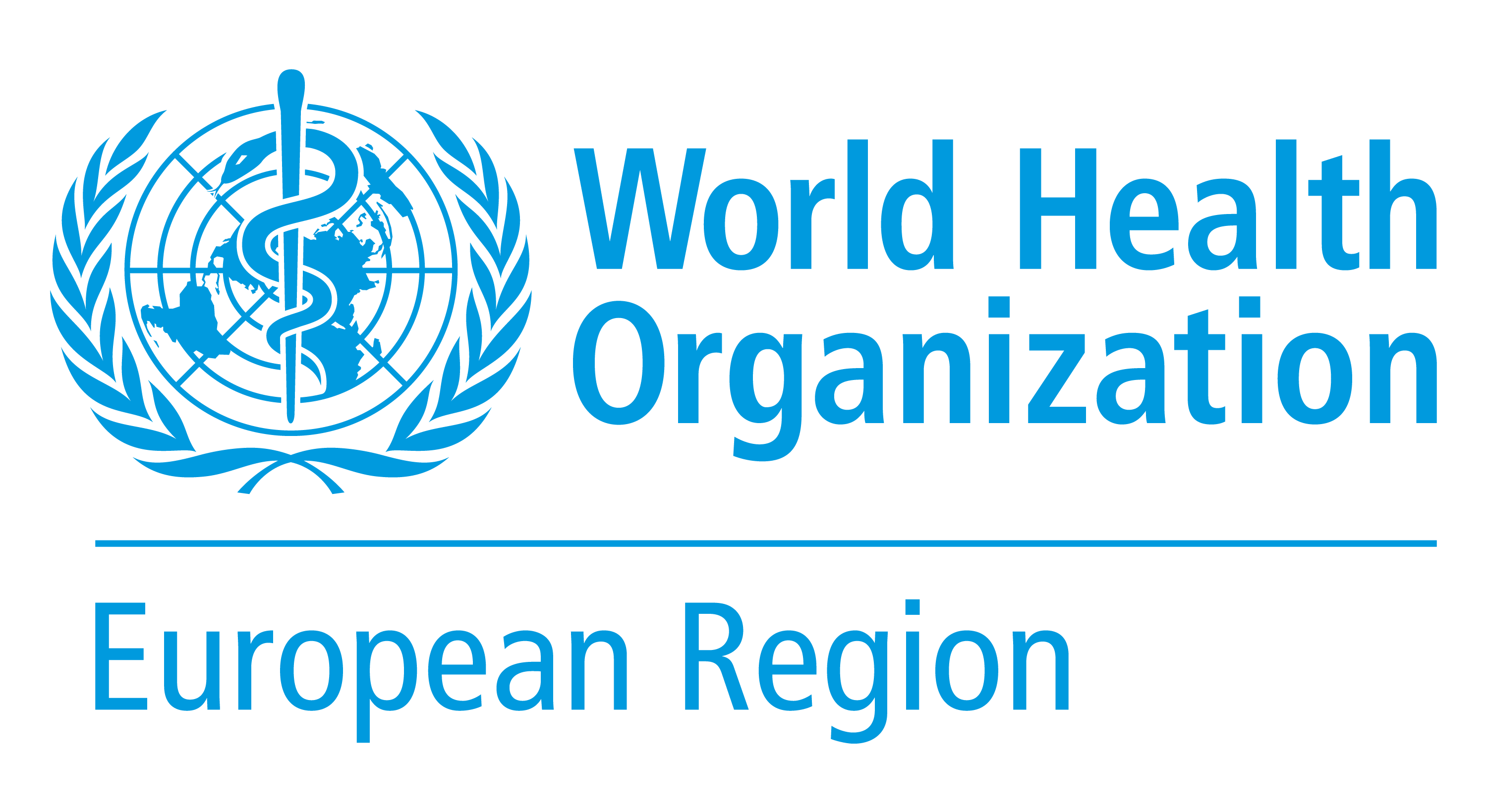 One Health Joint Plan of Action (2022-2026)
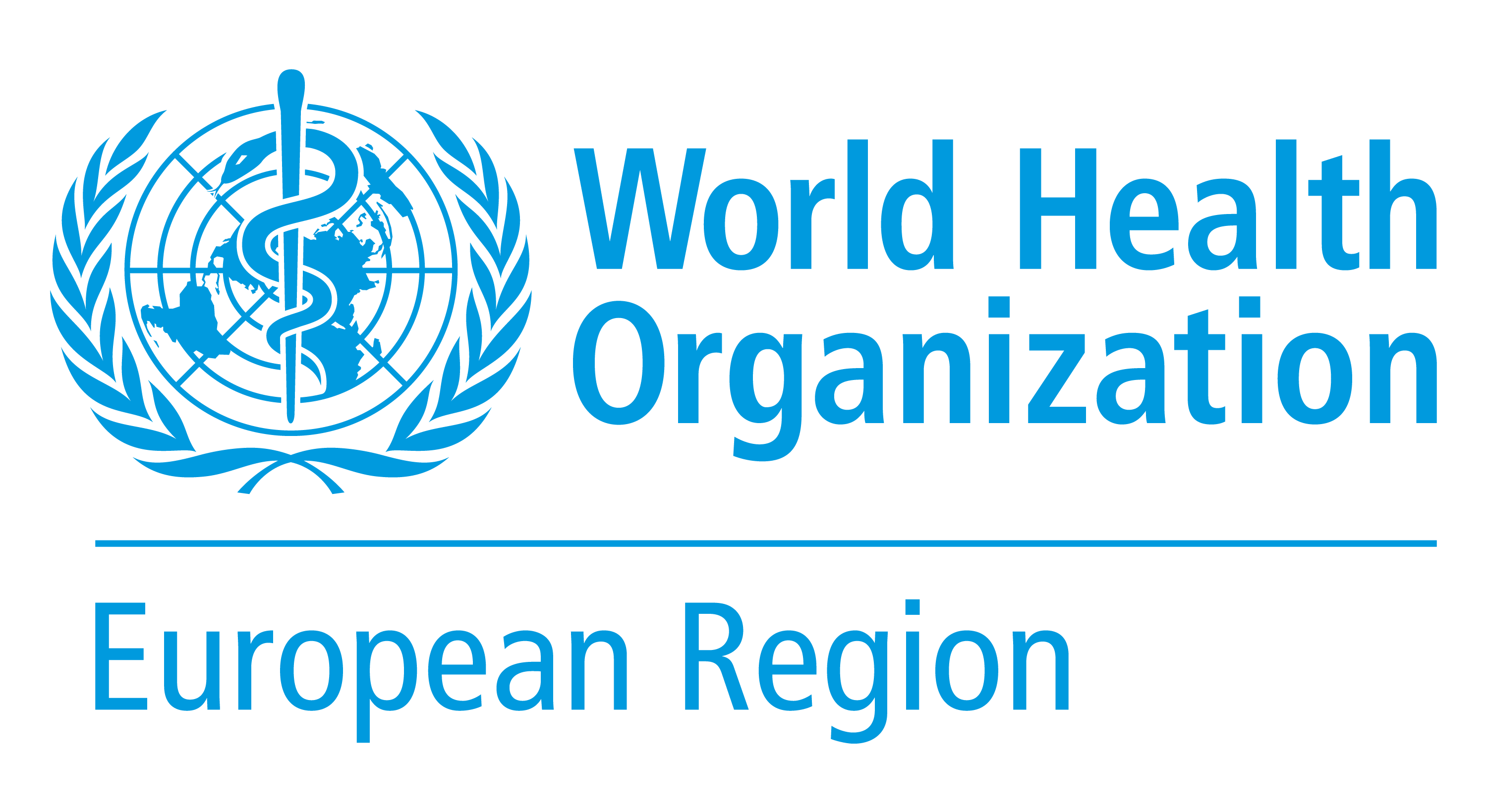 One Health Joint Plan of Action (2022-2026)
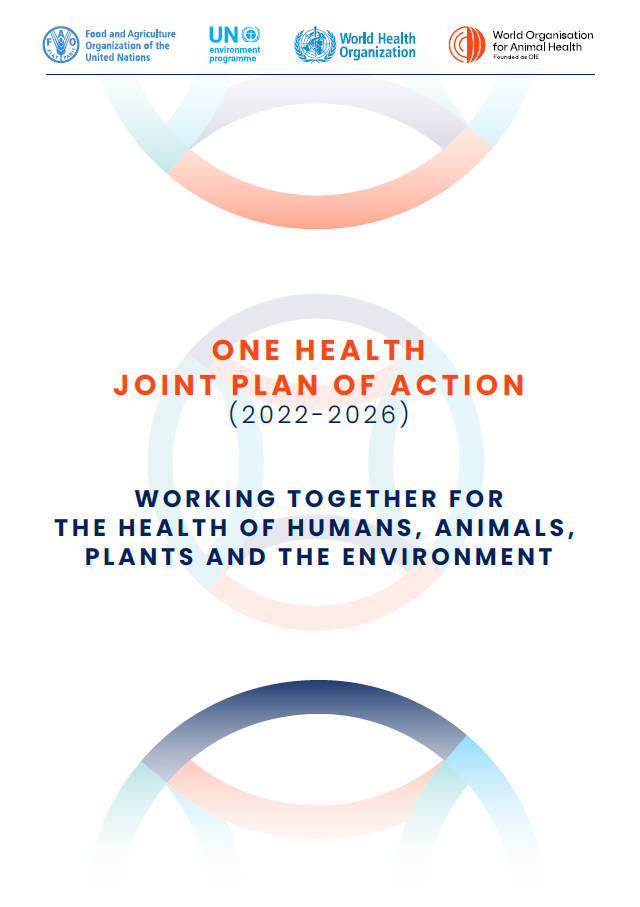 “Working together for the health of humans, animals, plants and the environment”

Actions and activities for the Quadripartite to advance One Health at all levels
Tools, guidance and support mechanisms that countries, partners and non-state actors can draw upon for their One Health planning and implementation
https://www.who.int/publications/i/item/9789240059139
One Health Joint Plan of Action
SIX ACTION TRACKS
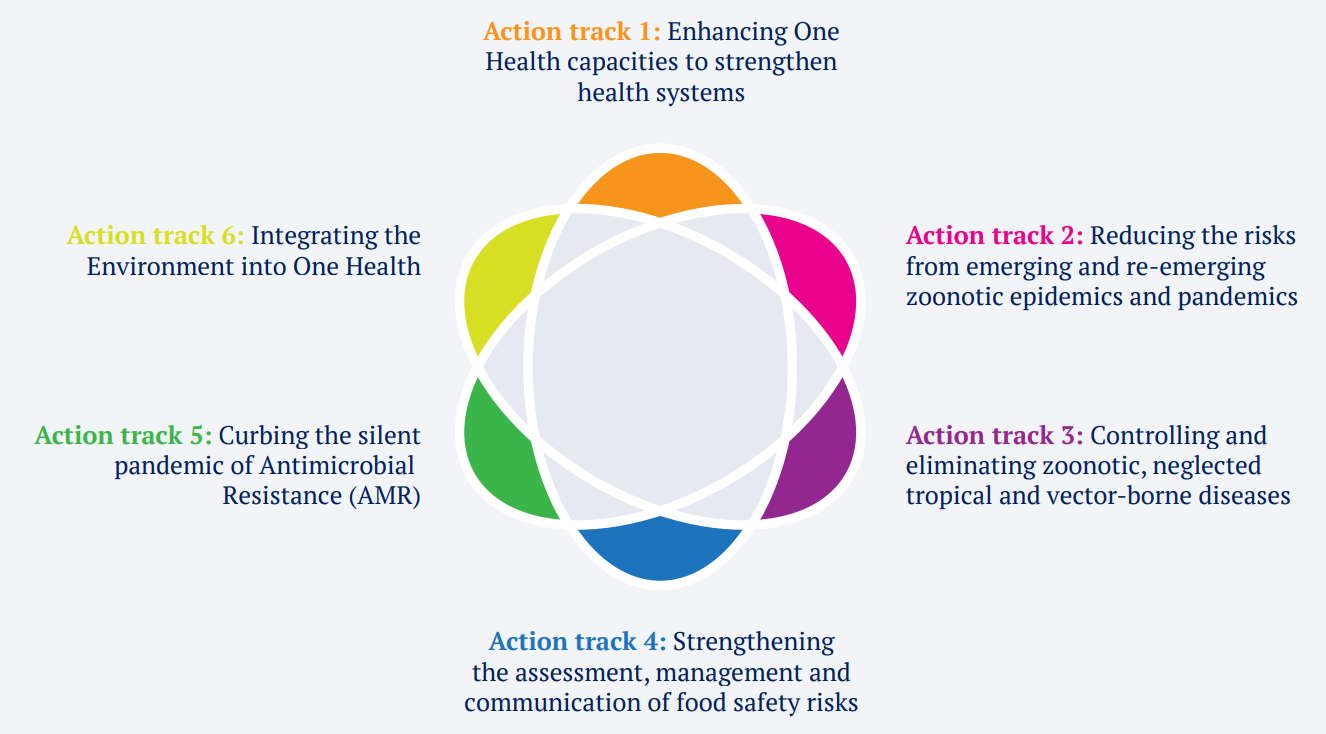 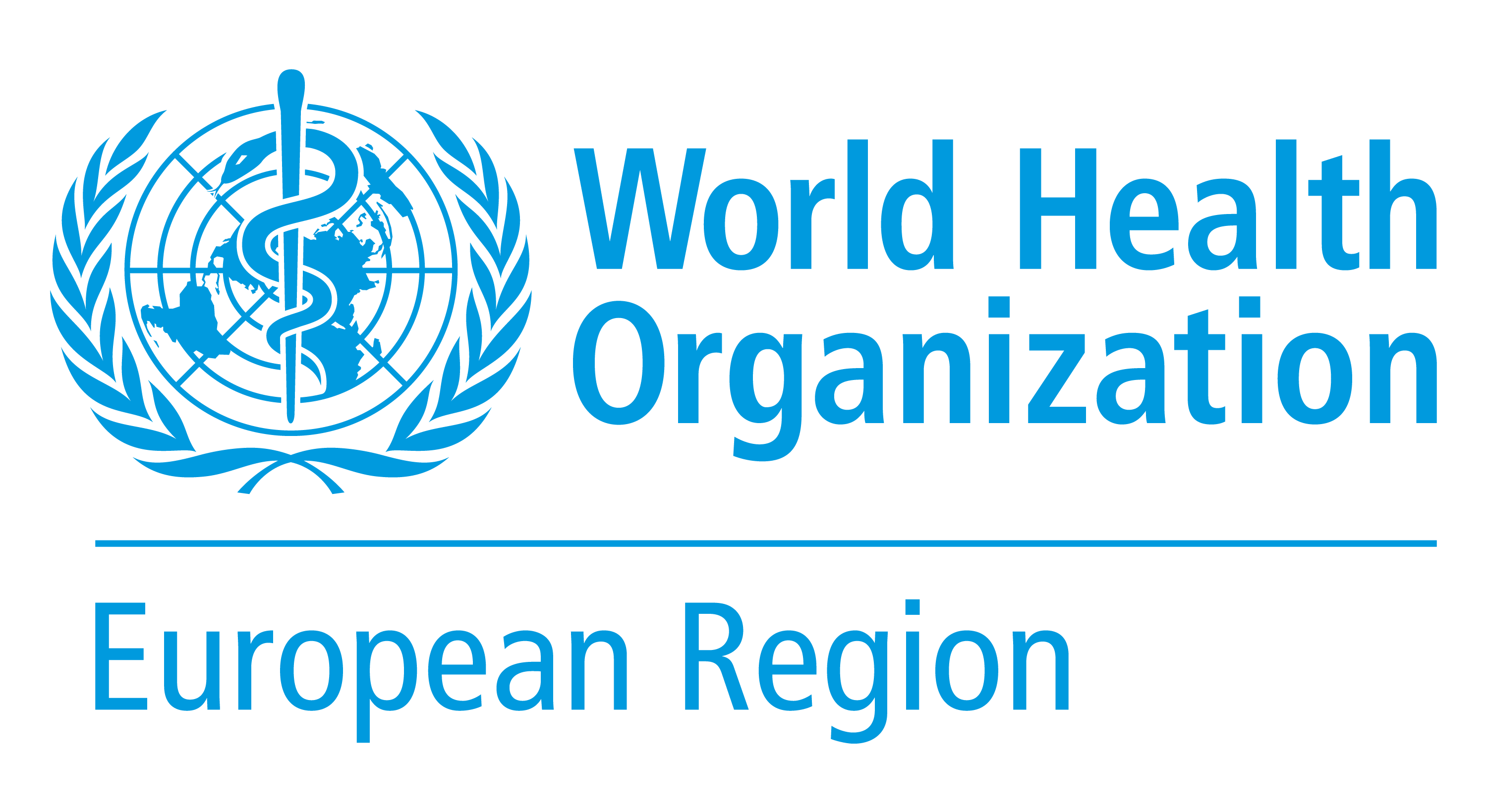 Example of activities, deliverables and timeline – AMR action track
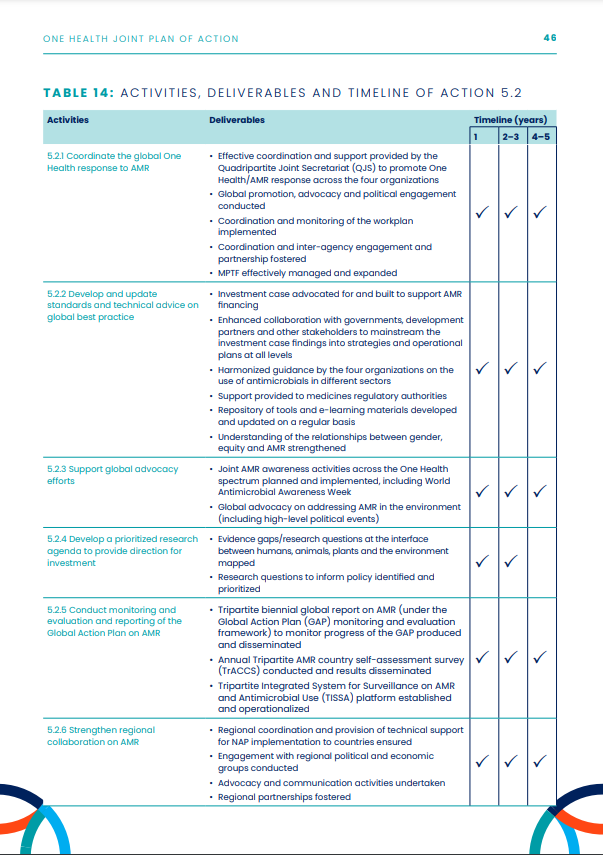 Action 5.1. Strengthen the capacity and knowledge of countries to prioritize and implement context-specific collaborative One Health work to control AMR in policy, legislation and practice.

Action 5.2. Reinforce global and regional initiatives and programmes to influence and support One Health responses to AMR

Action 5.3. Strengthen global AMR governance structures.
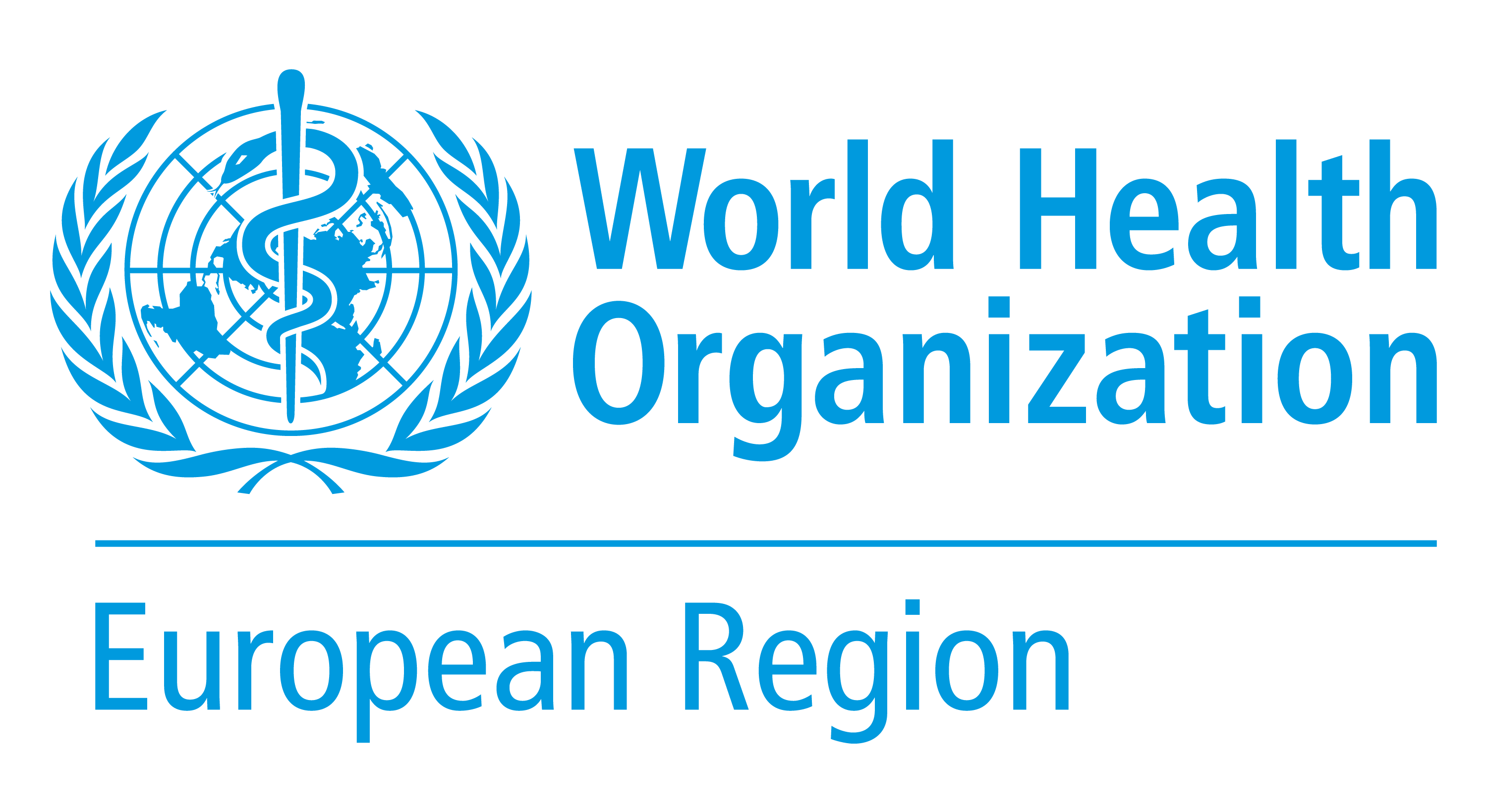 A Guide to implementing the One Health Joint Plan of Action at national level
Purpose and Scope
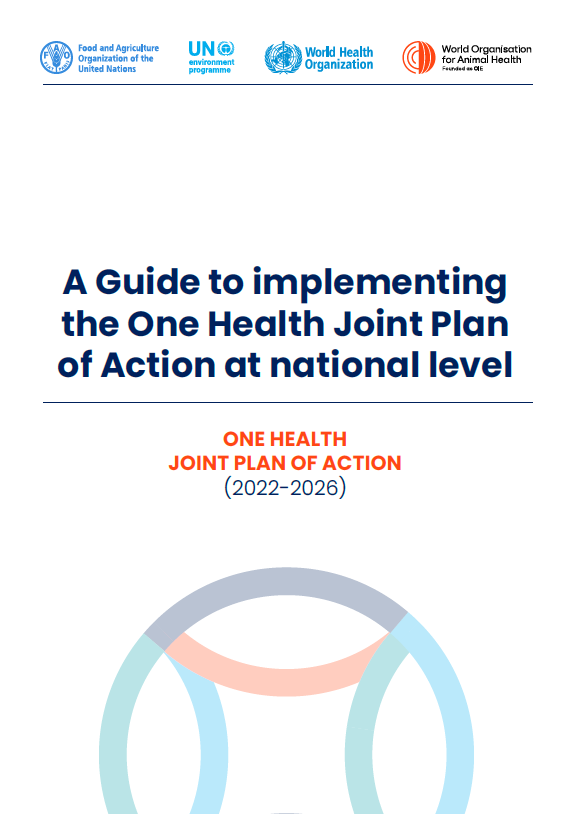 The Guide provides practical guidance on how countries can adopt the OH JPA to strengthen and support national One Health action.
The Guide has an inclusive scope to allow each country to use it, regardless of its status on One Health development and implementation.
National authorities 
including but not limited to the human, animal, plant and environment sectors
Primarily responsible for One Health implementation
Target audience includes stakeholder groups relevant to the health of humans, animals, plants and the environment
Other governmental and non-governmental stakeholders
Collaborators in One Health implementation at regional, sub-regional, national, and sub-national levels
Quadripartite organizations at all levels and their international collaborators
Supportive roles in One Health implementation
Basis of the Guide: Three pathways of change
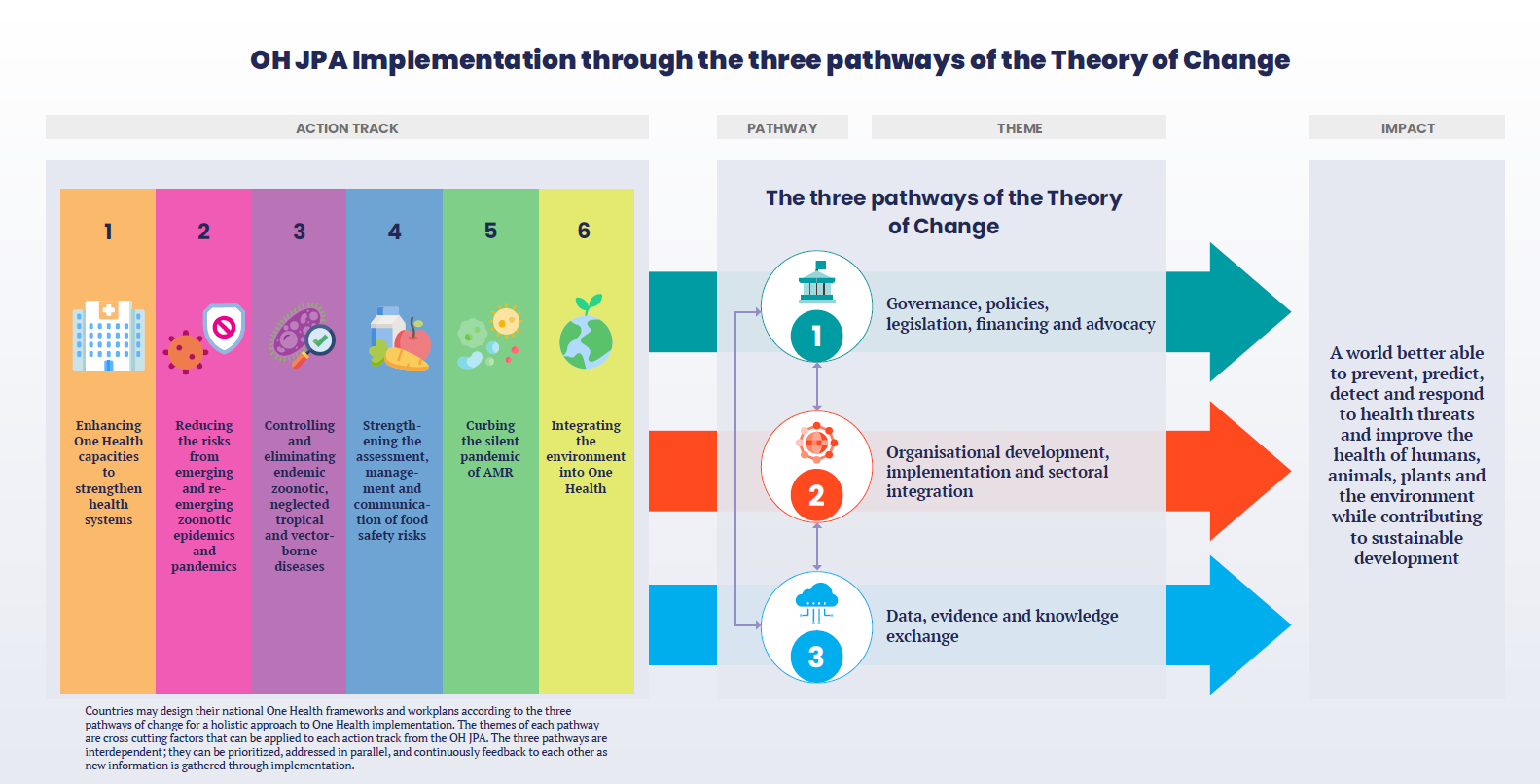 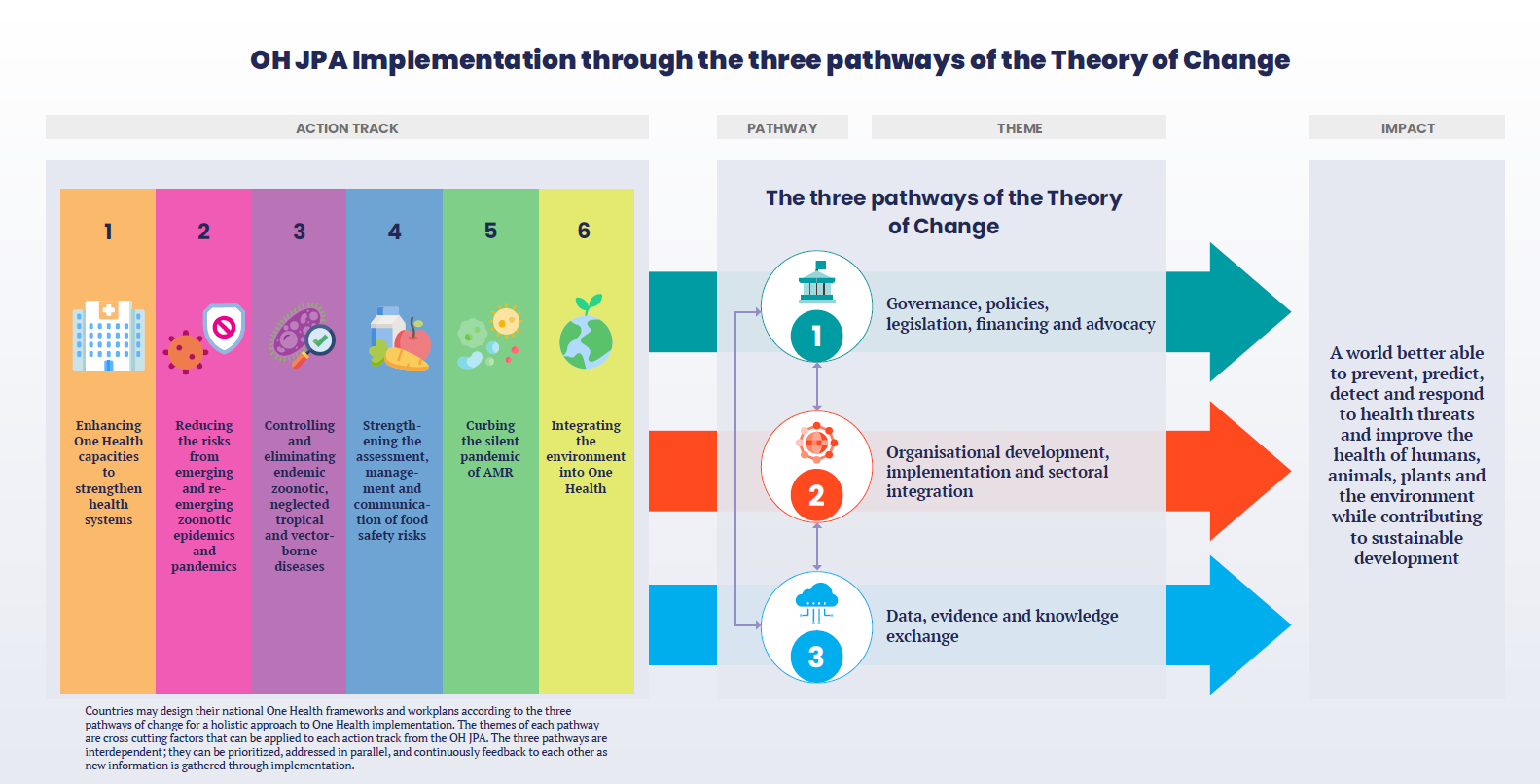 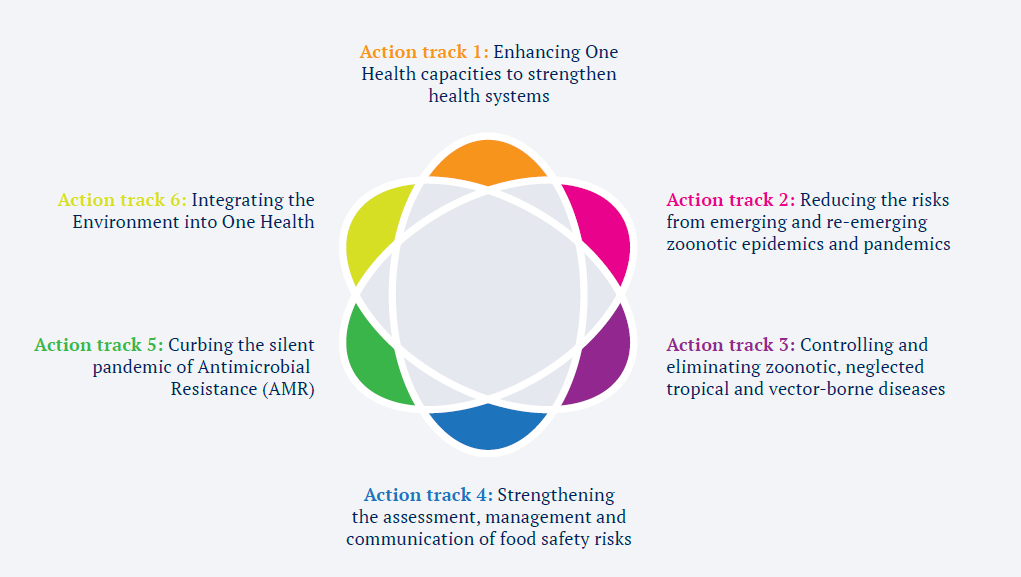 Guiding Principles for OH JPA implementation
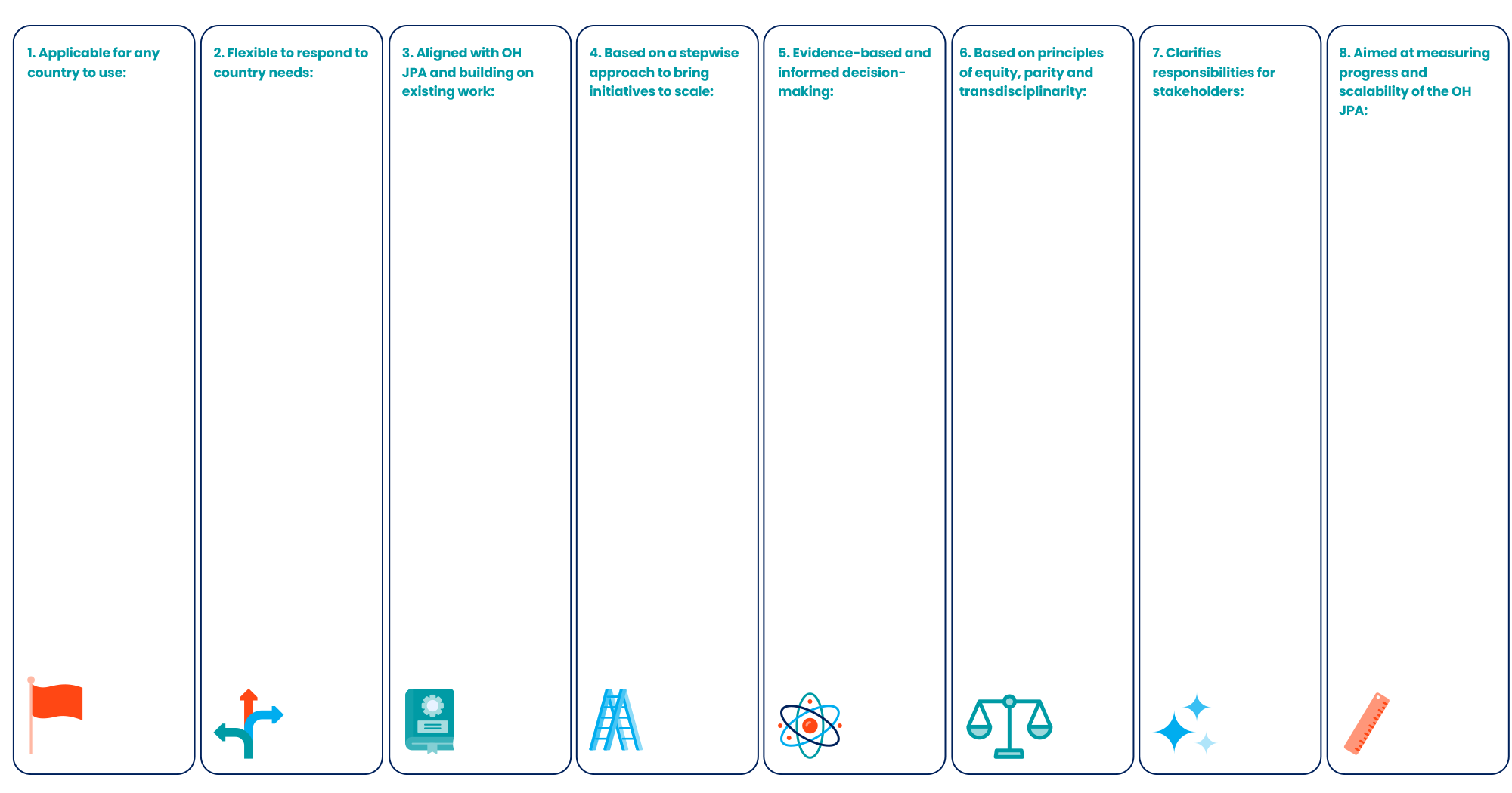 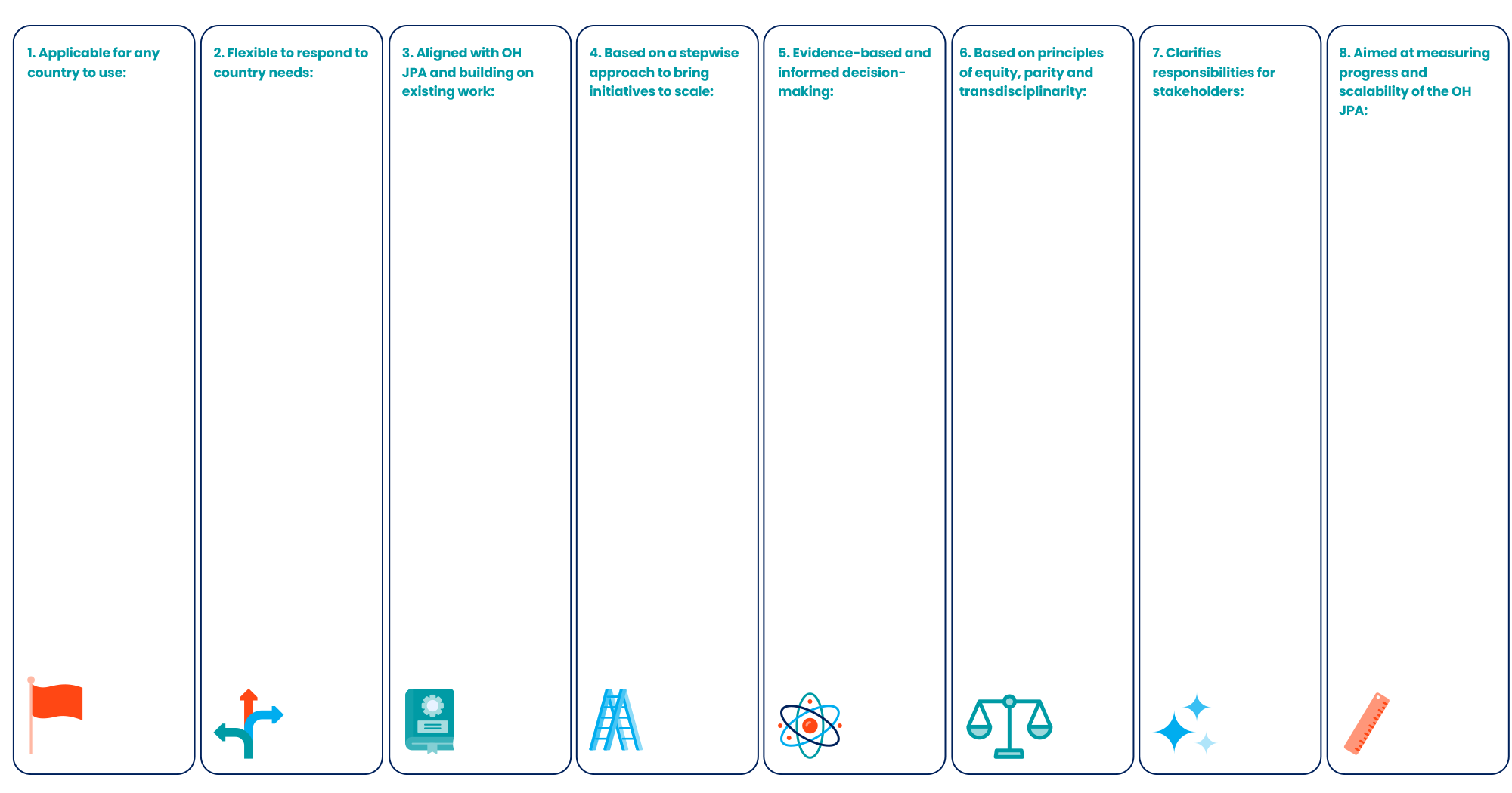 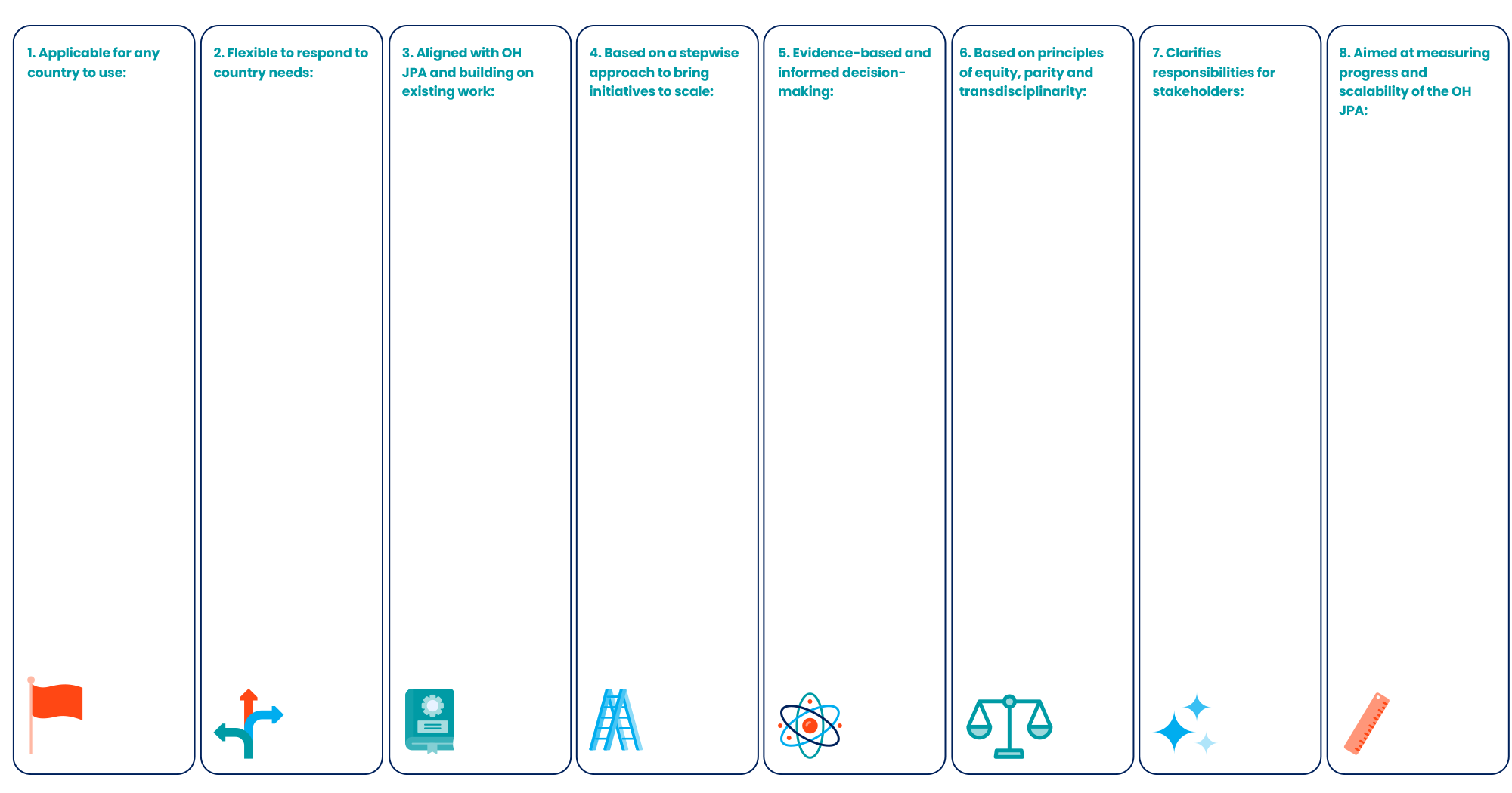 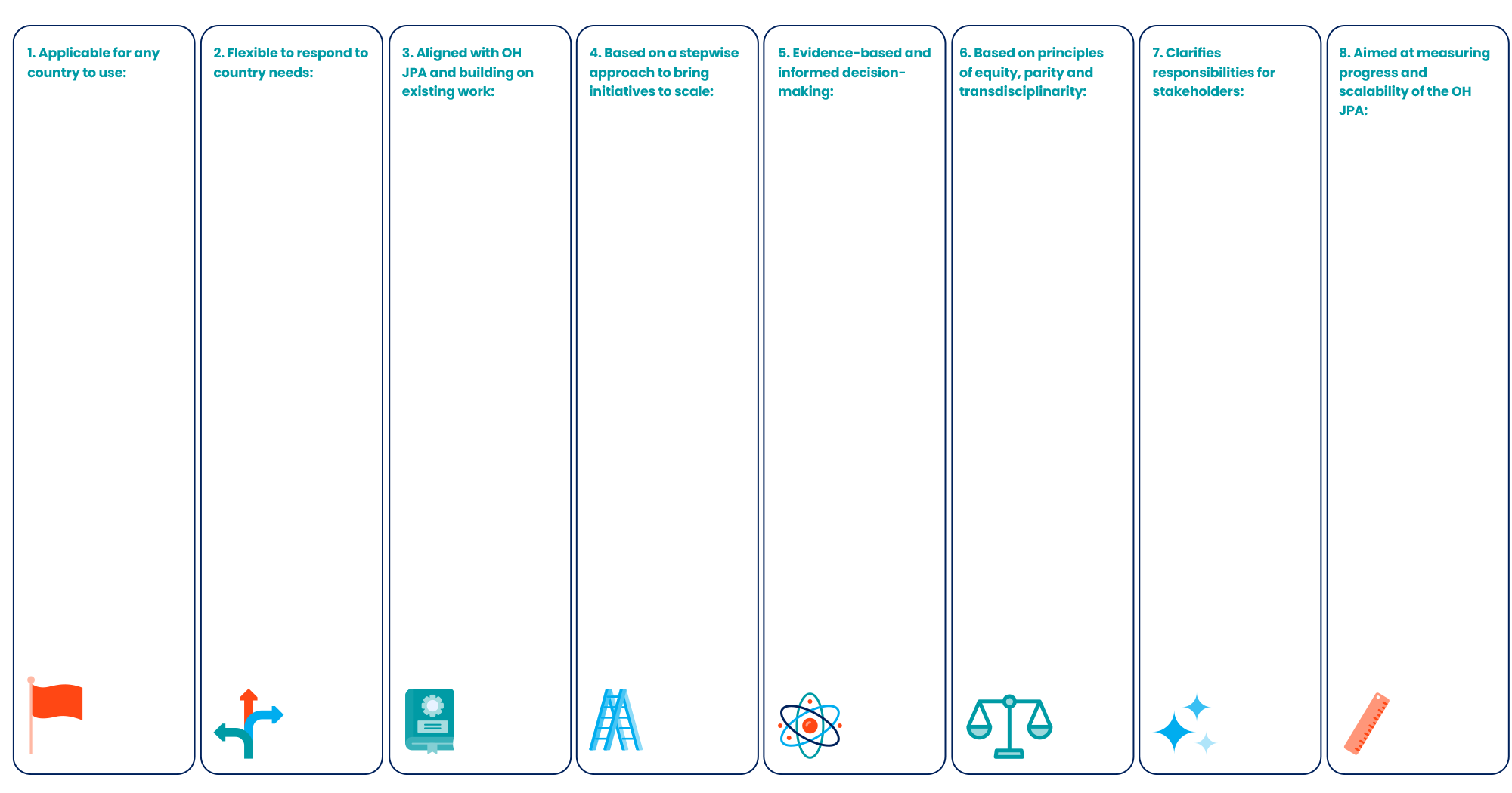 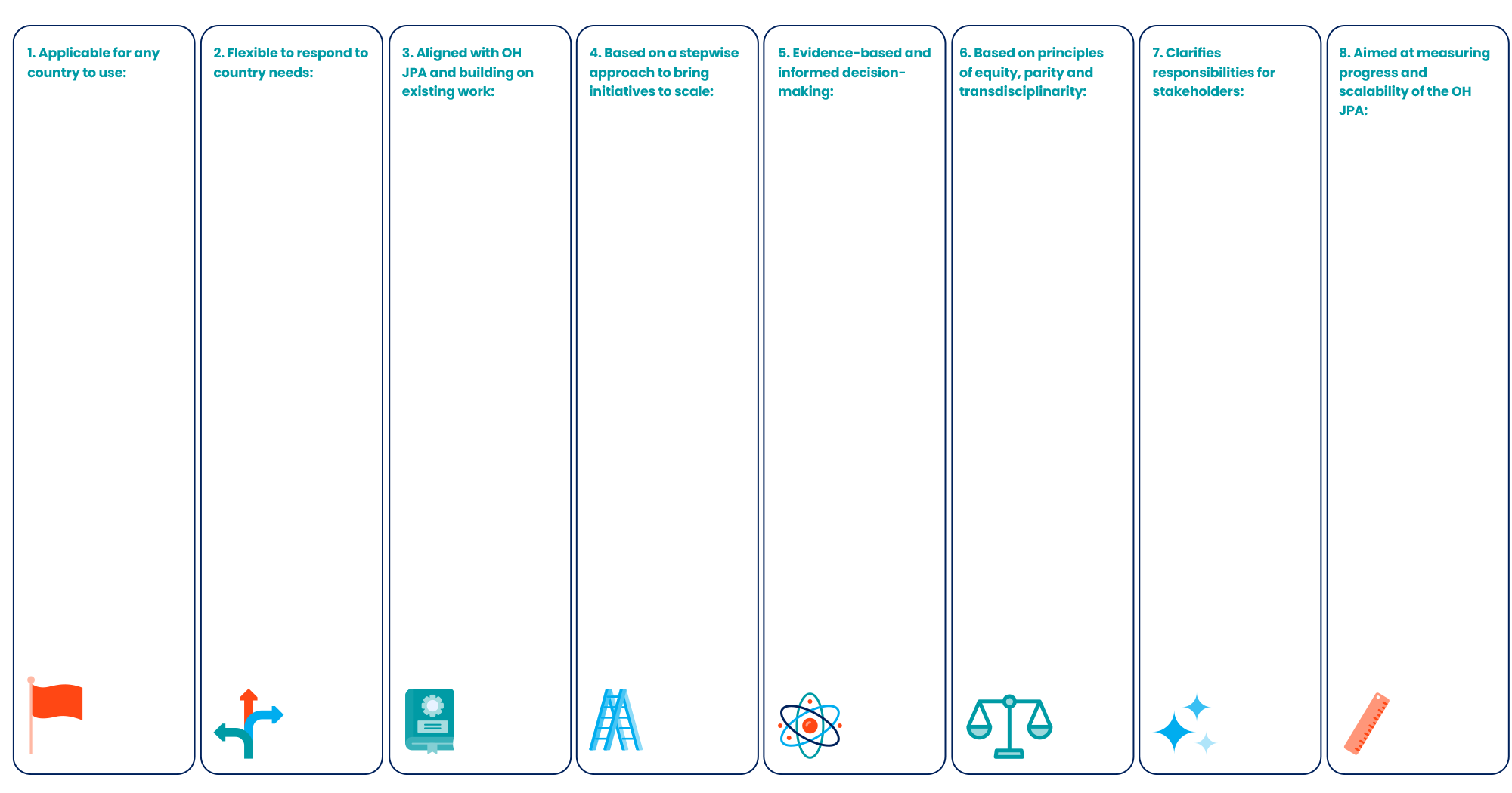 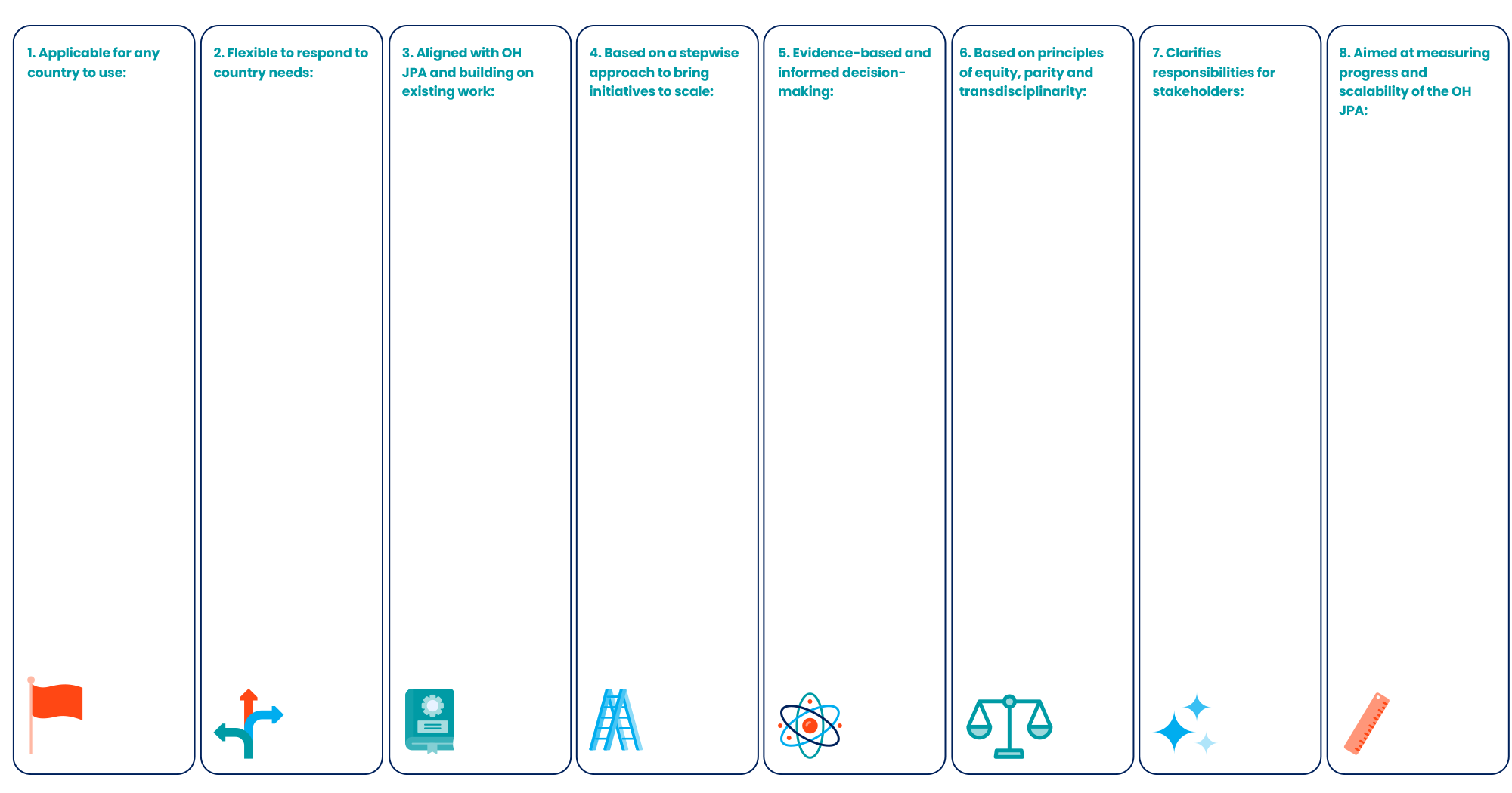 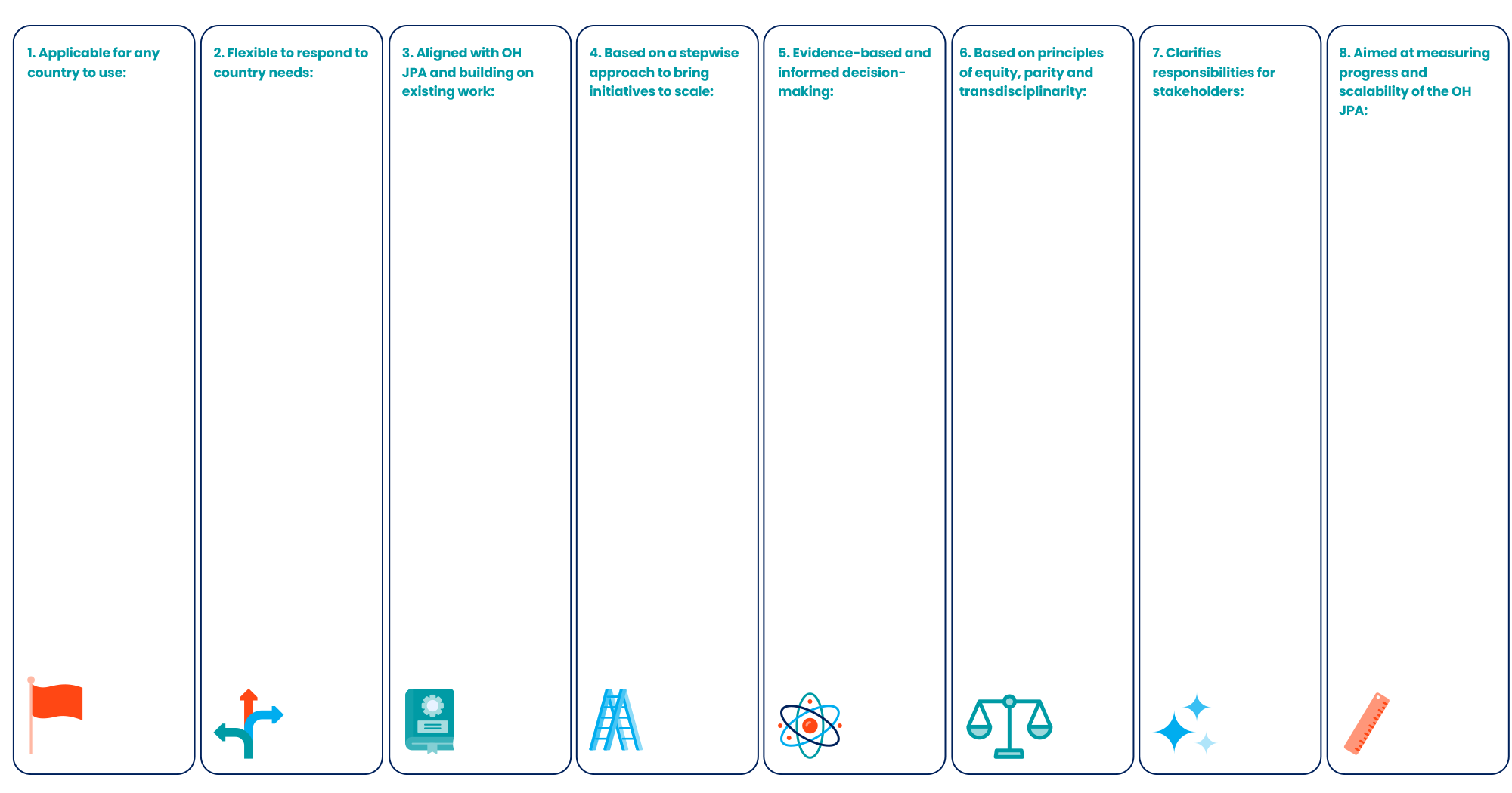 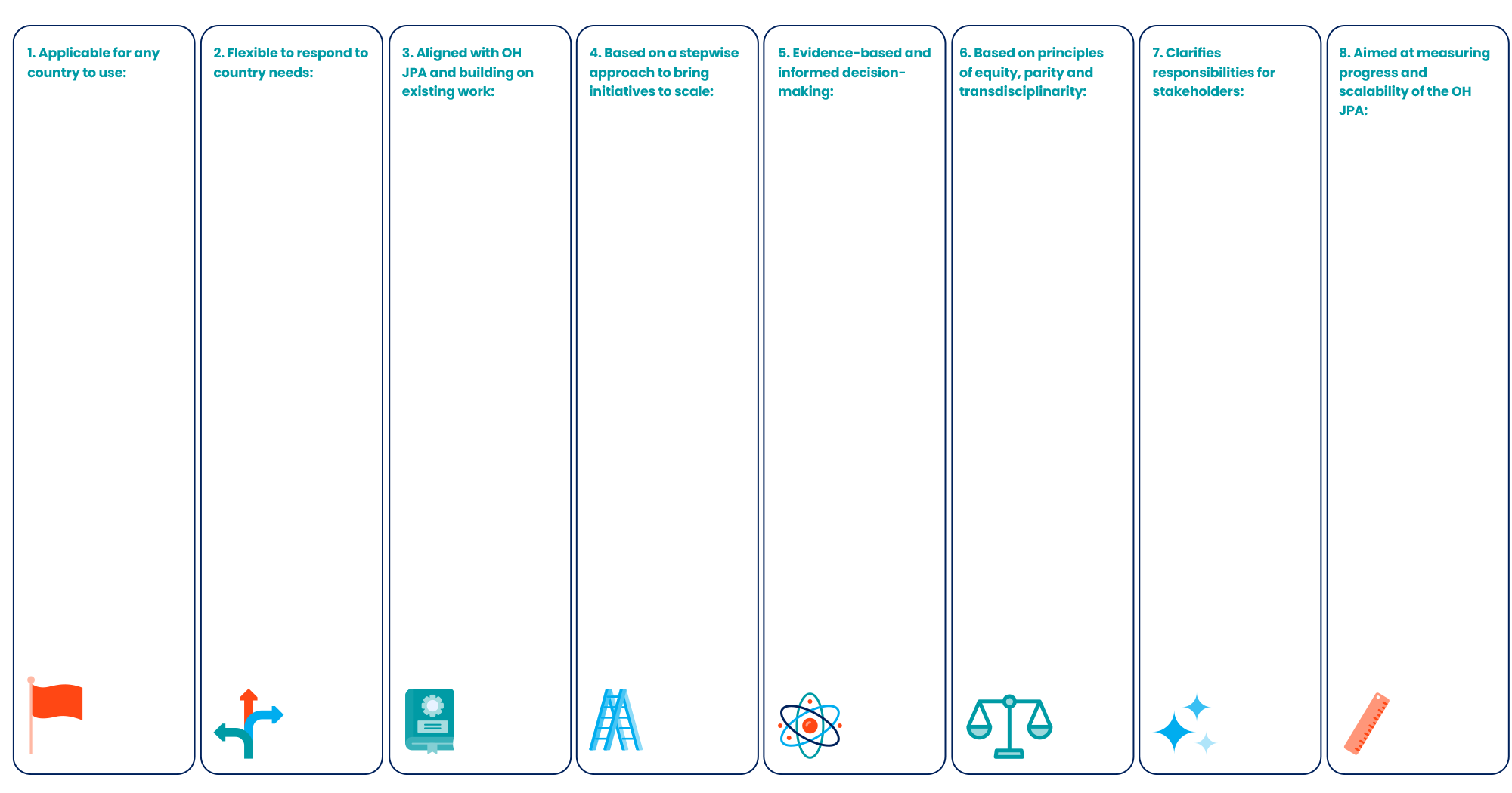 Flexible to respond to country needs
Based on principles of equity, parity and transdisciplin-
arity
Clarifies responsibilities for stakeholders
Aimed at measuring progress and scalability of the OH JPA
Aligned with OH JPA and building on existing work
Evidence-based and informed decision-making
Applicable for any country to use
Based on a stepwise approach to bring initiatives to scale
Stages to operationalize the OH JPA
3
5 Steps to OH JPA Implementation
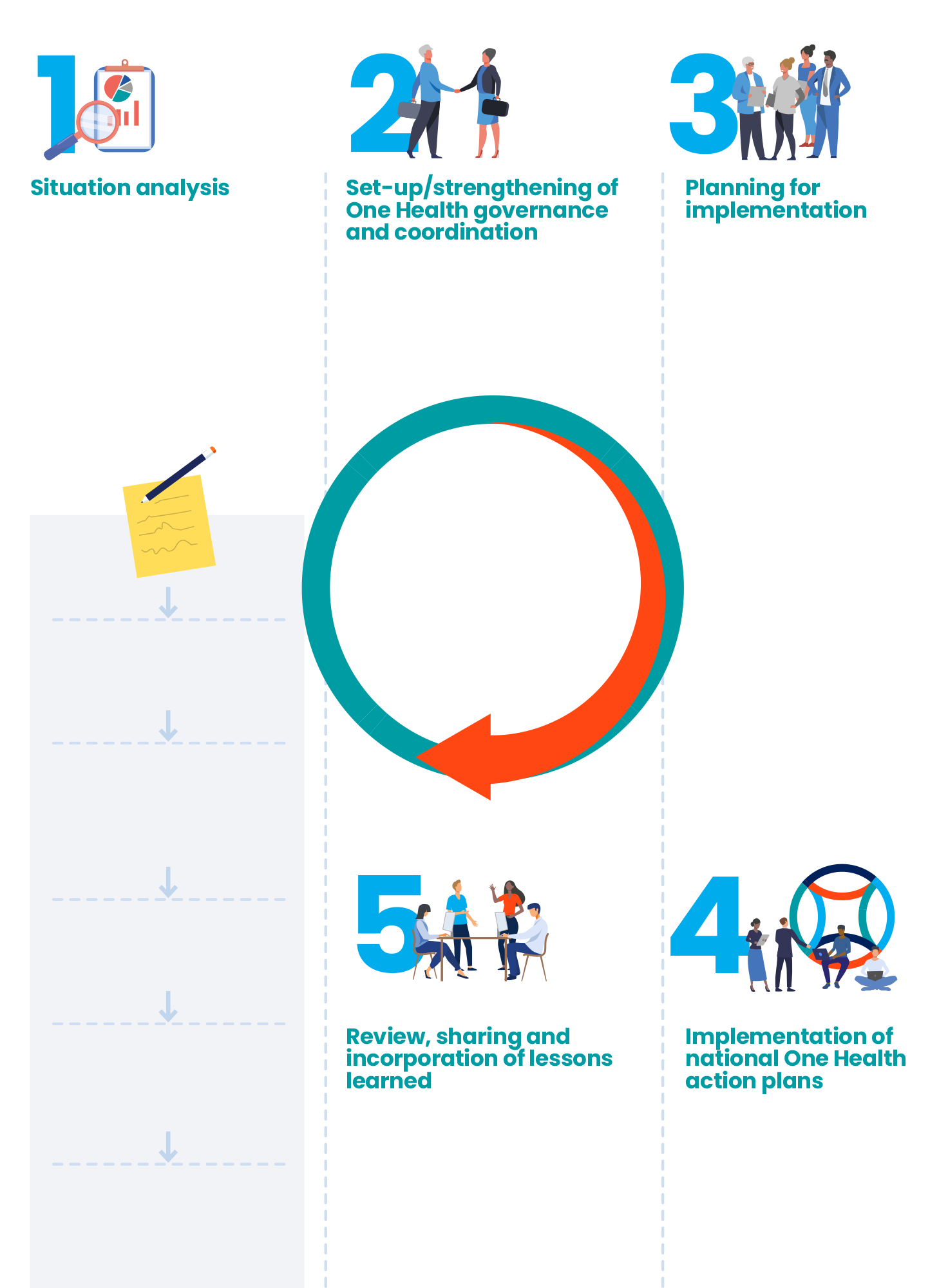 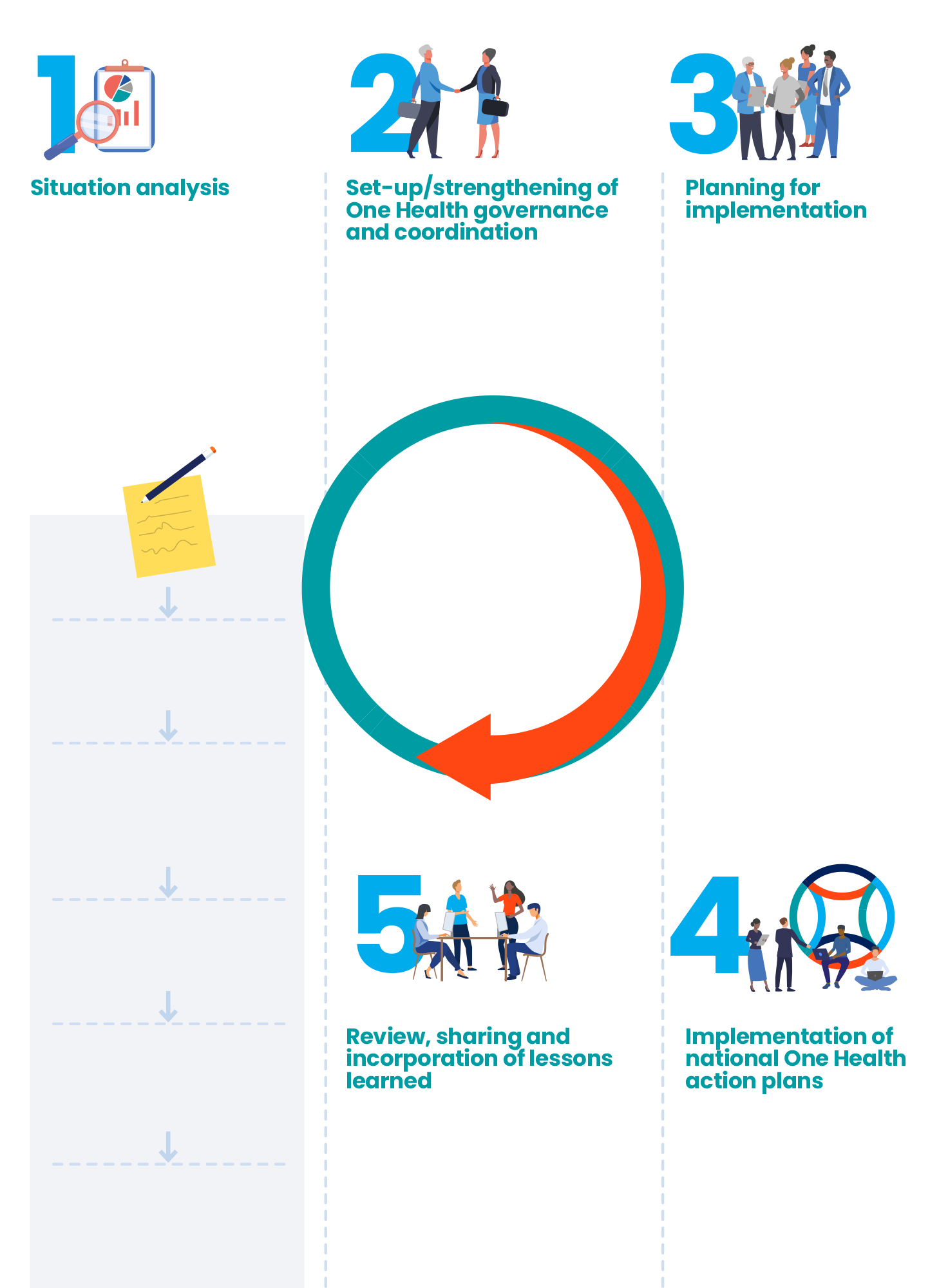 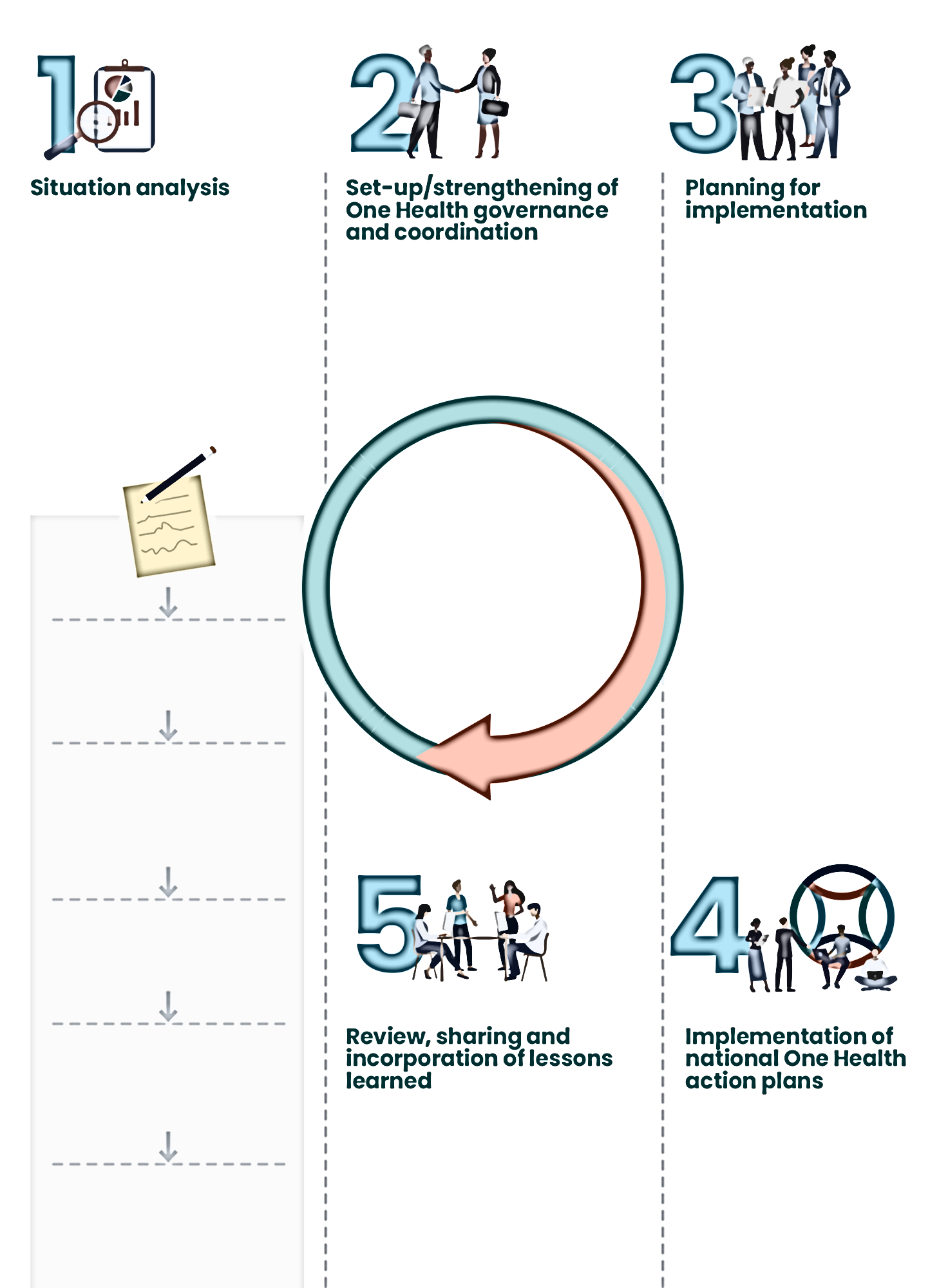 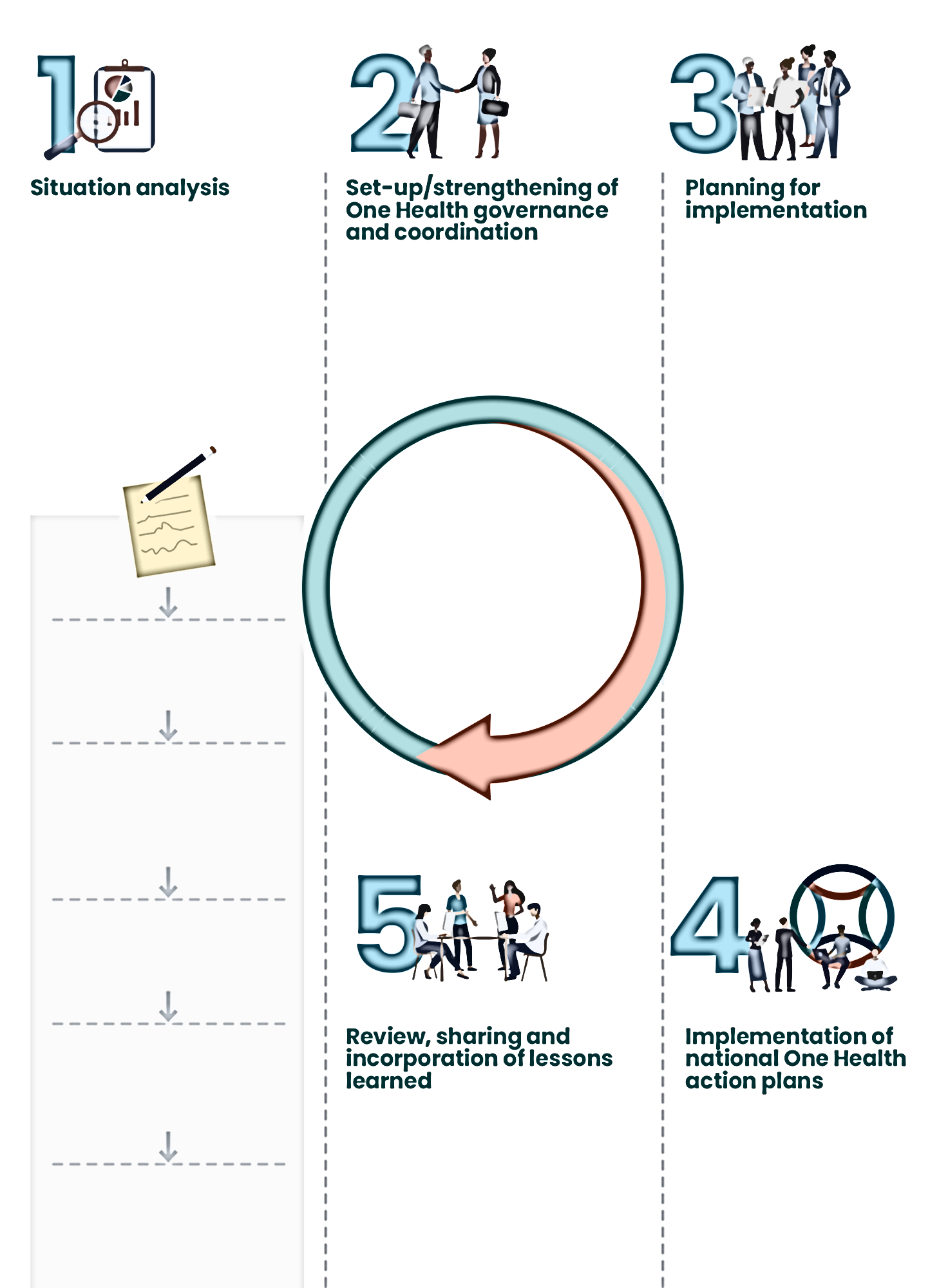 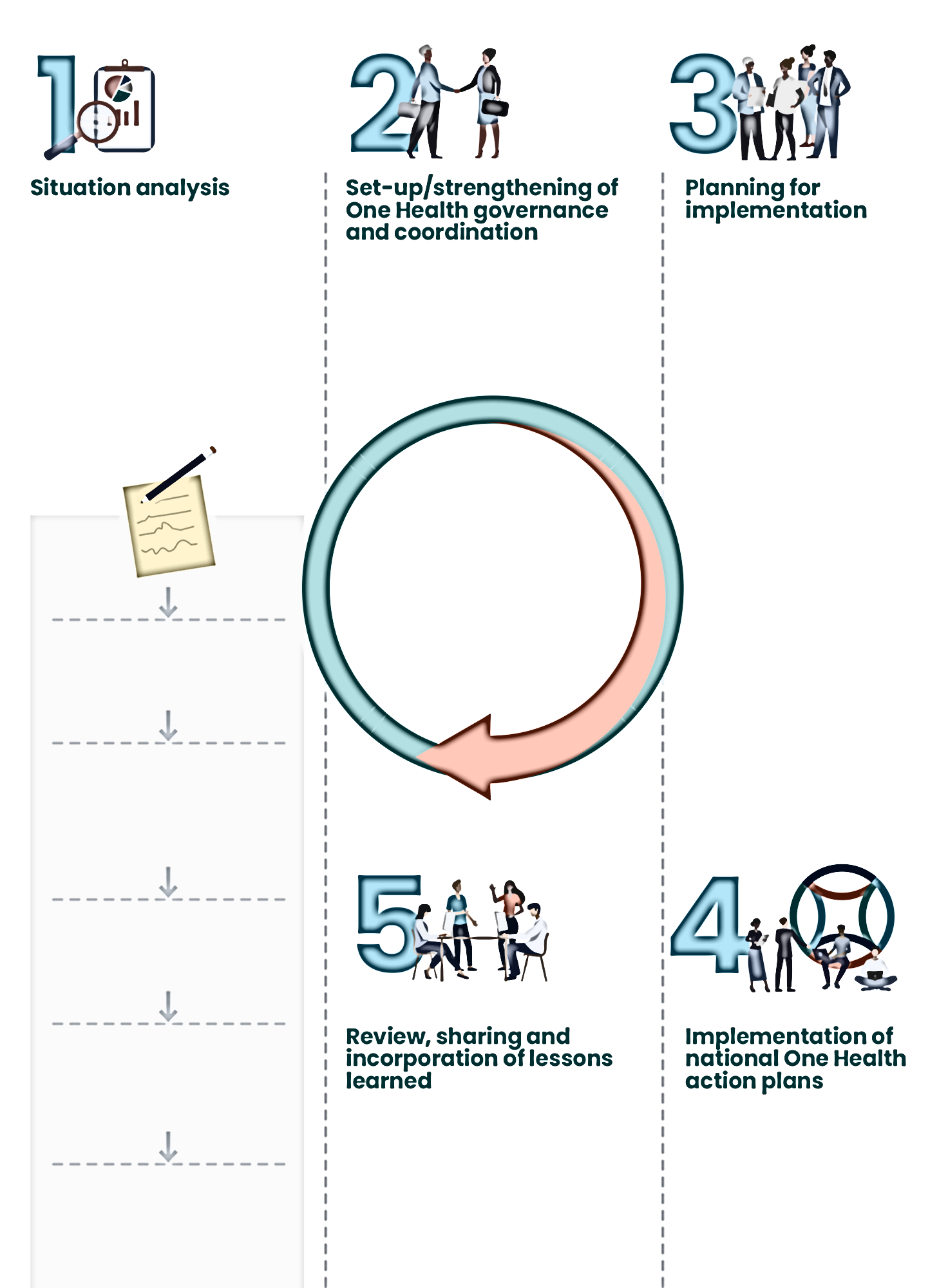 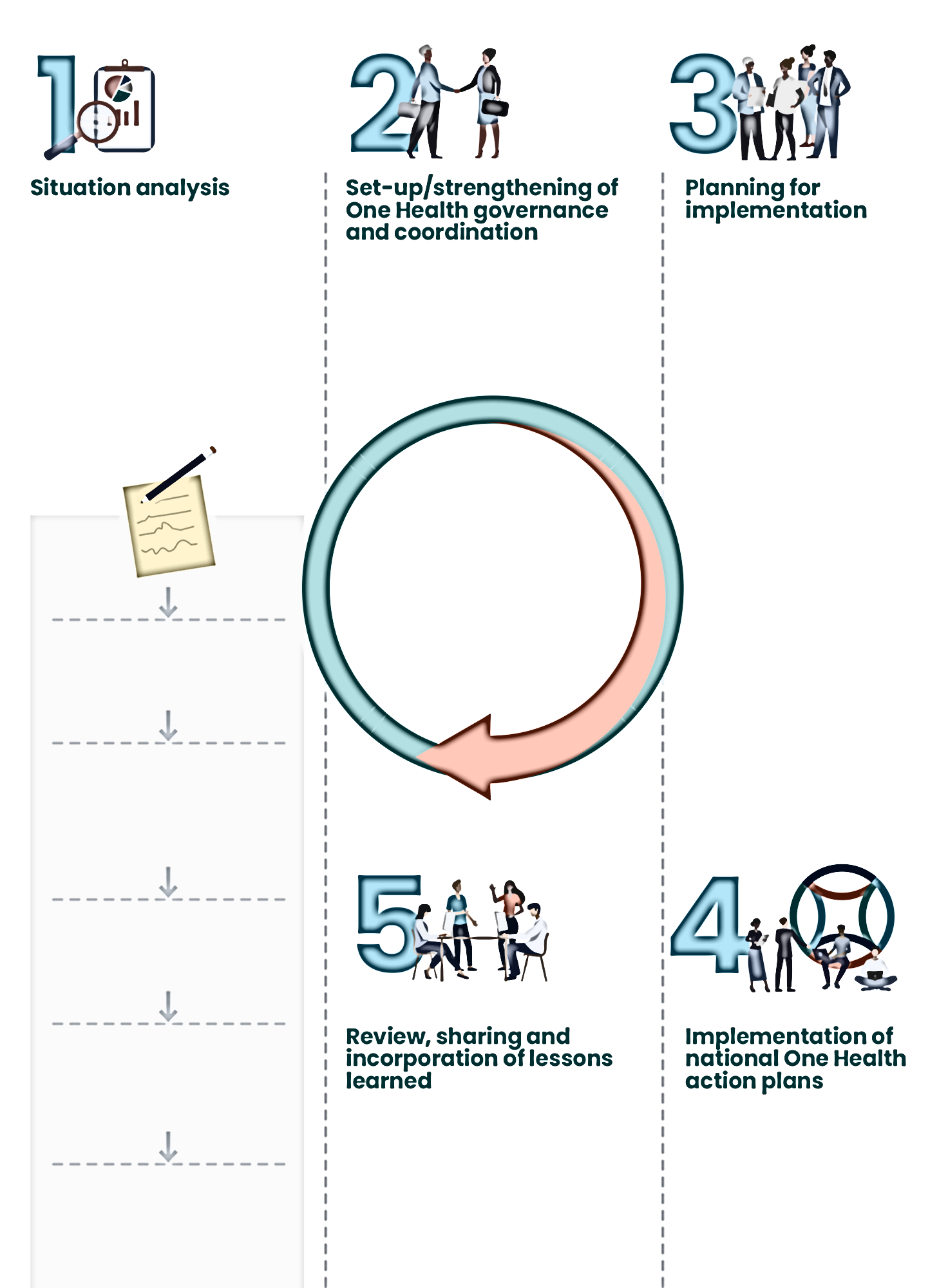 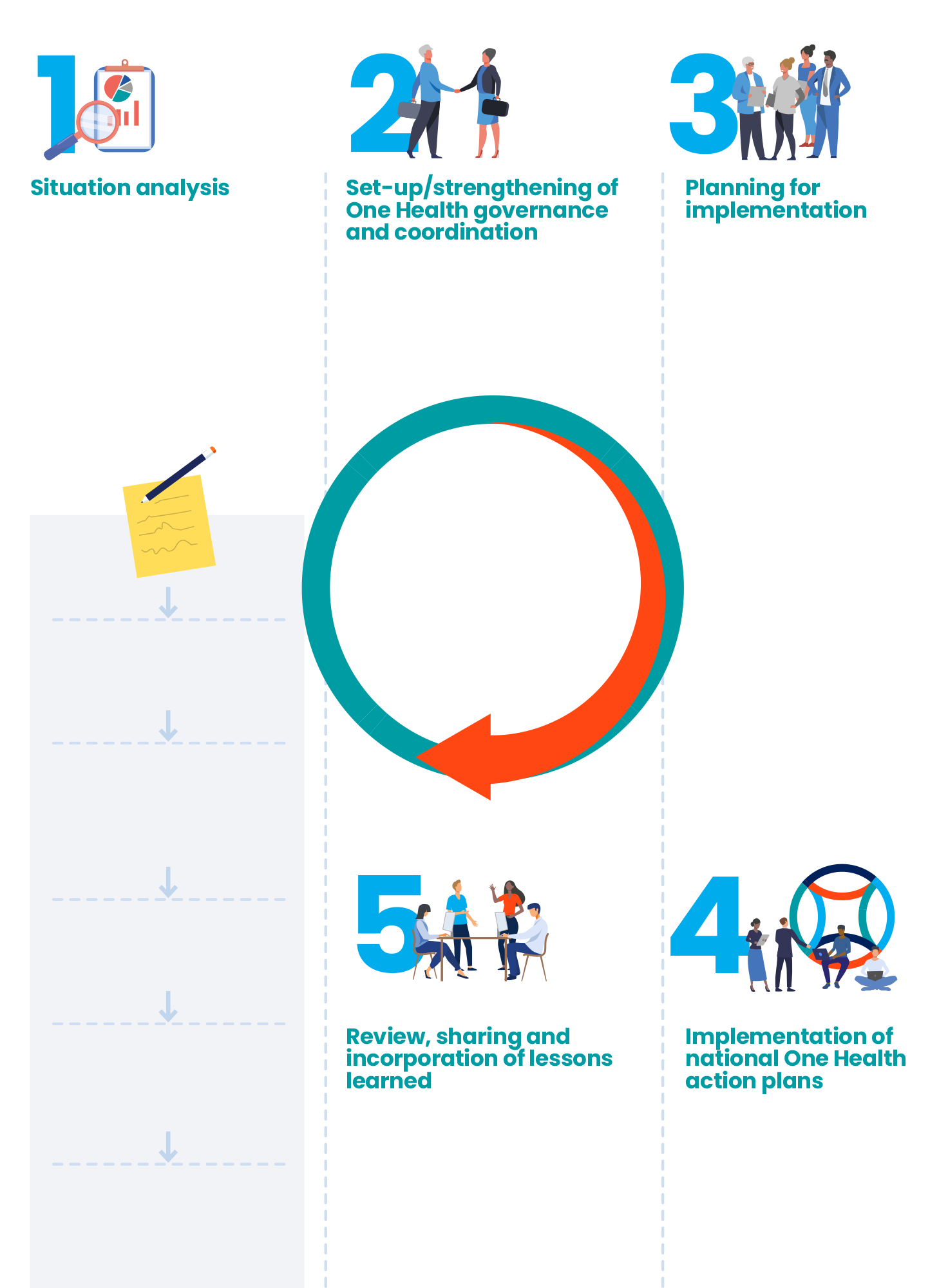 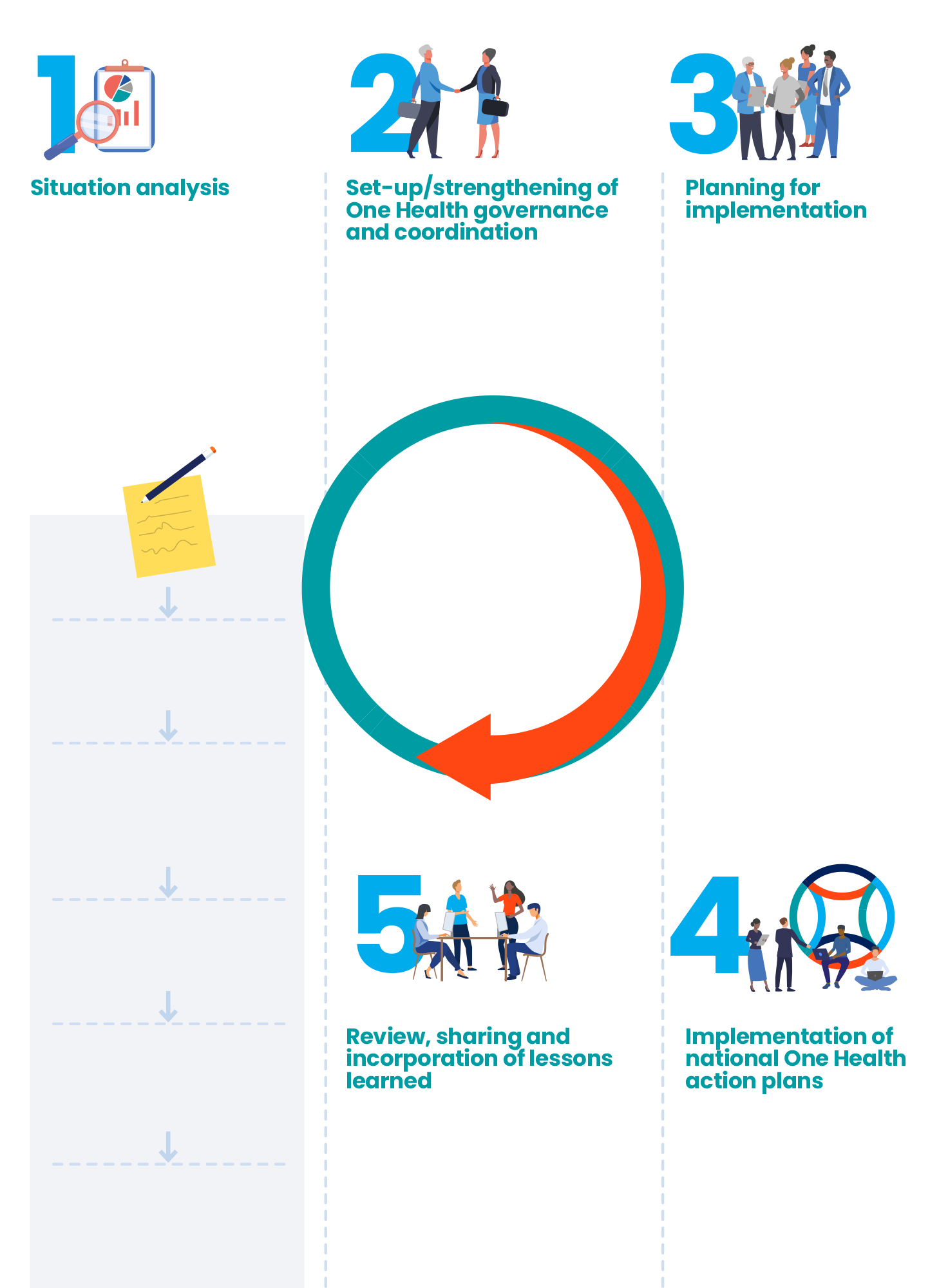 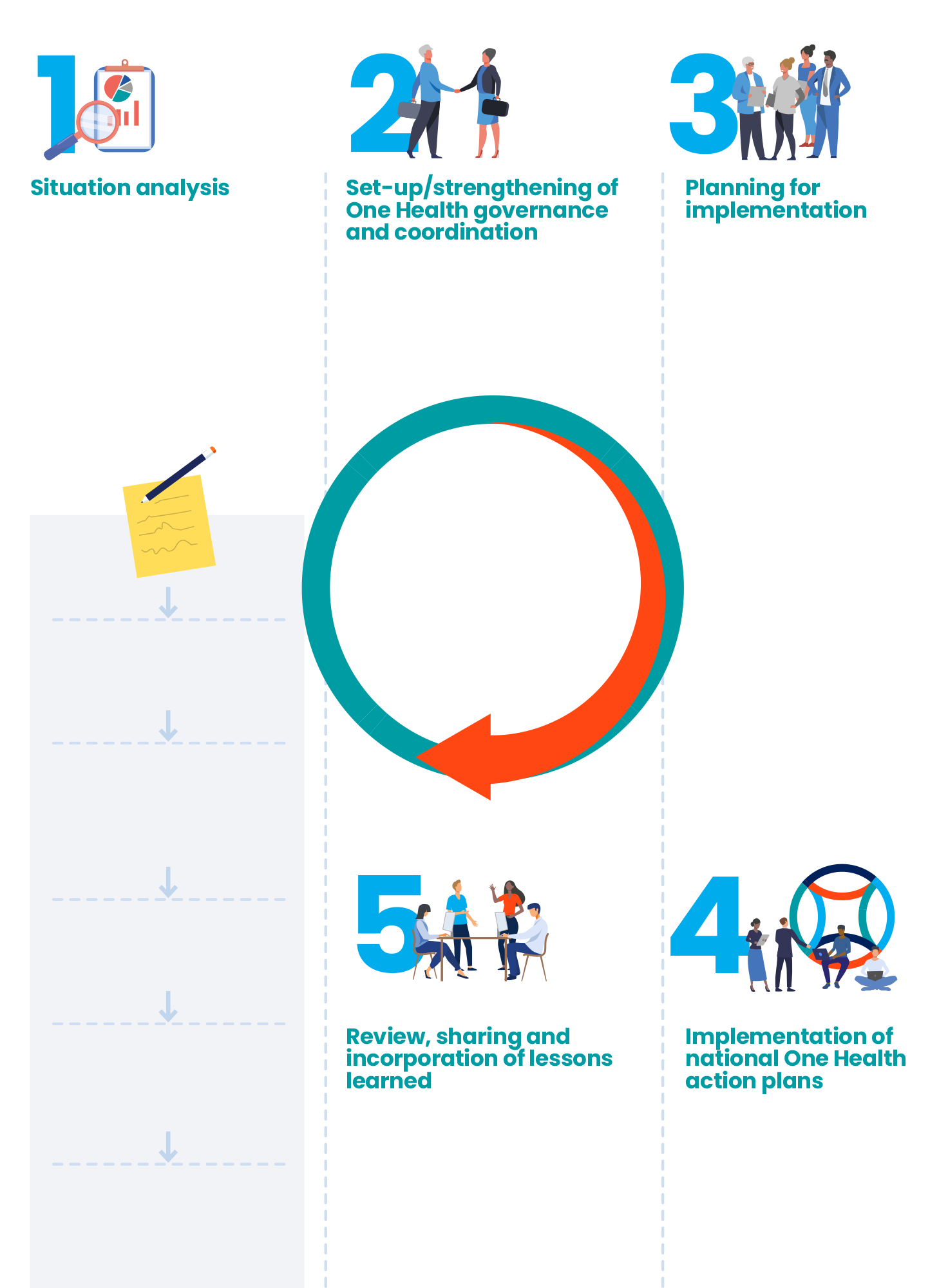 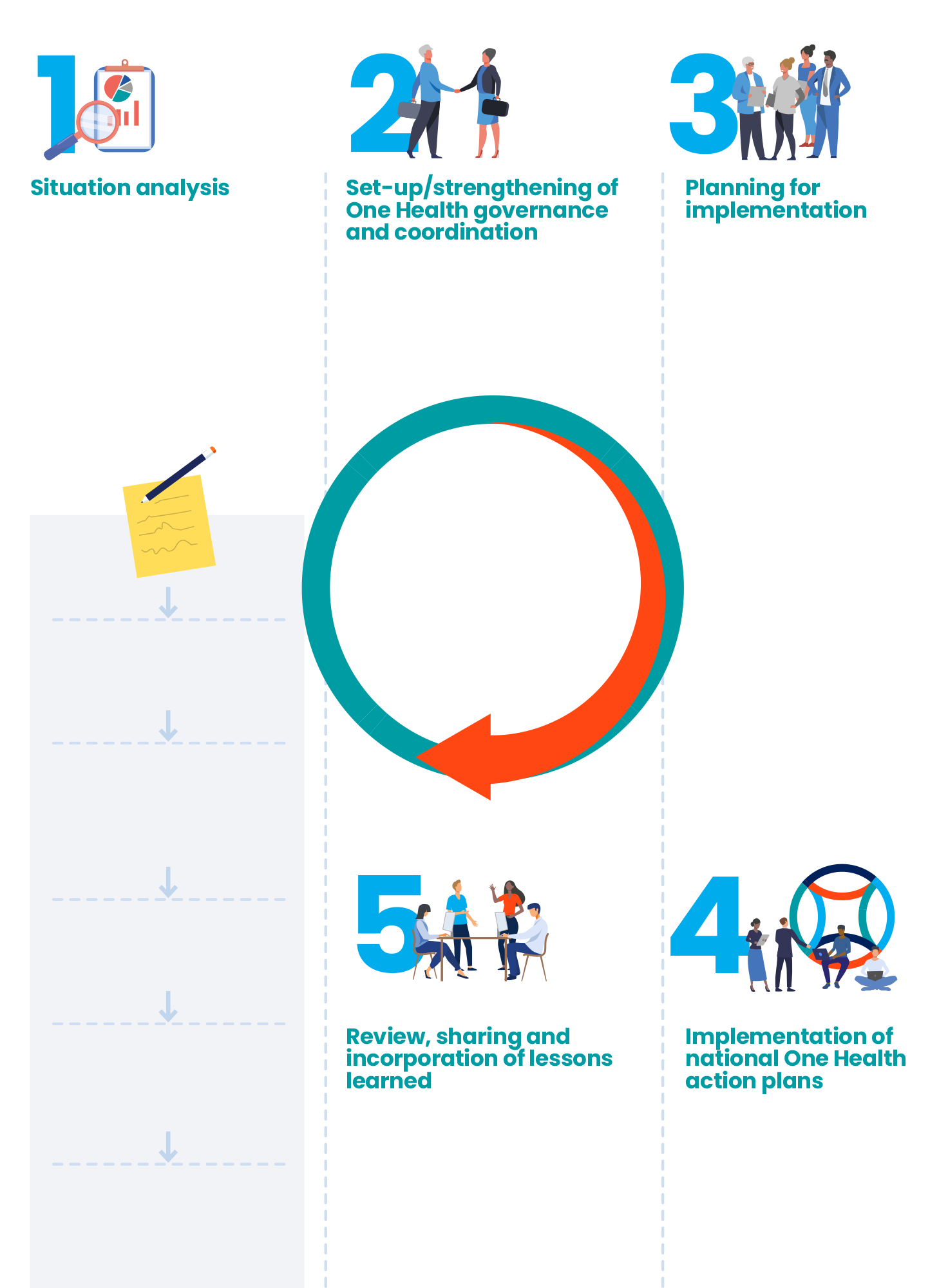 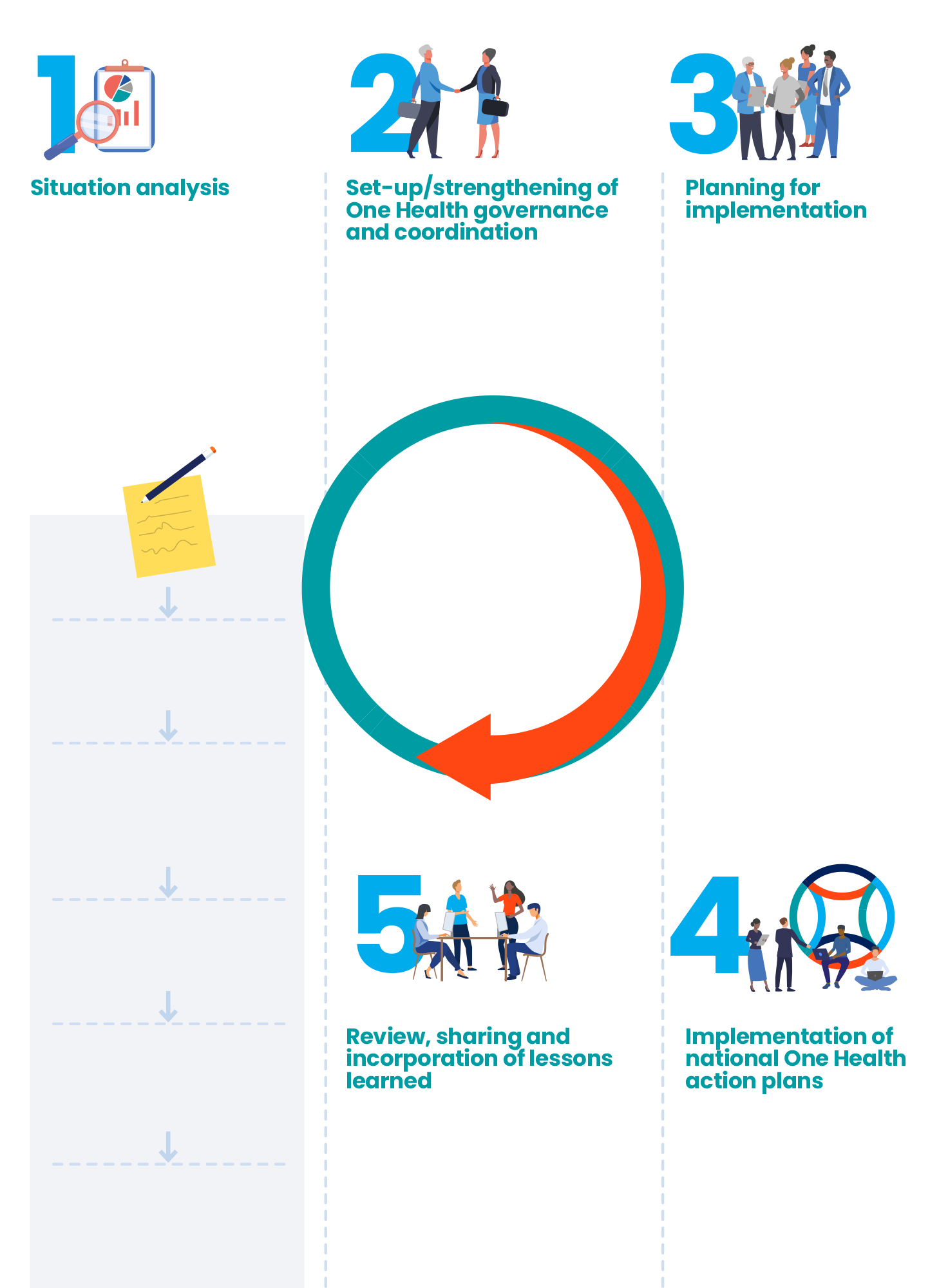 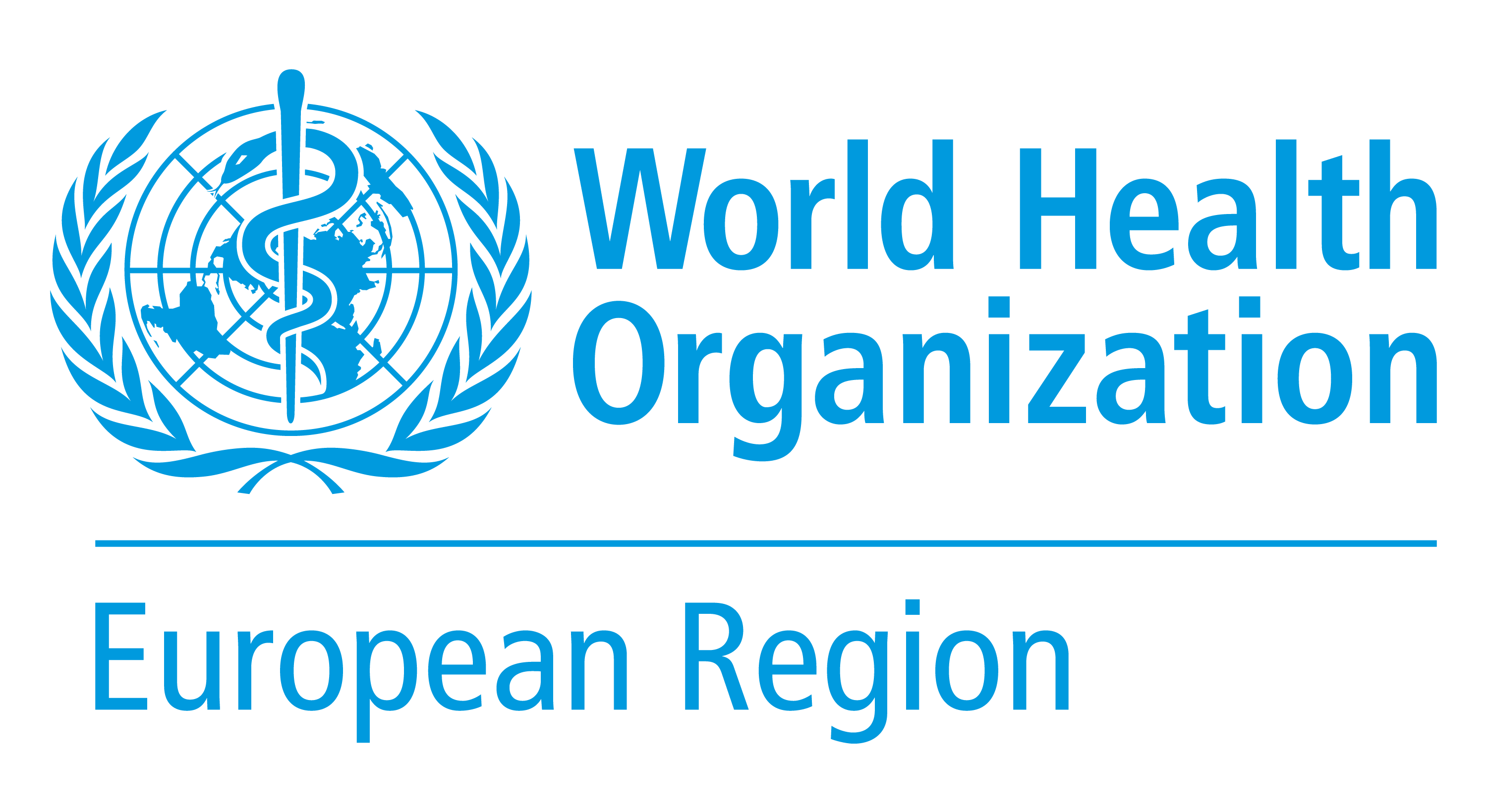 Regional Quadripartite coordination and activities
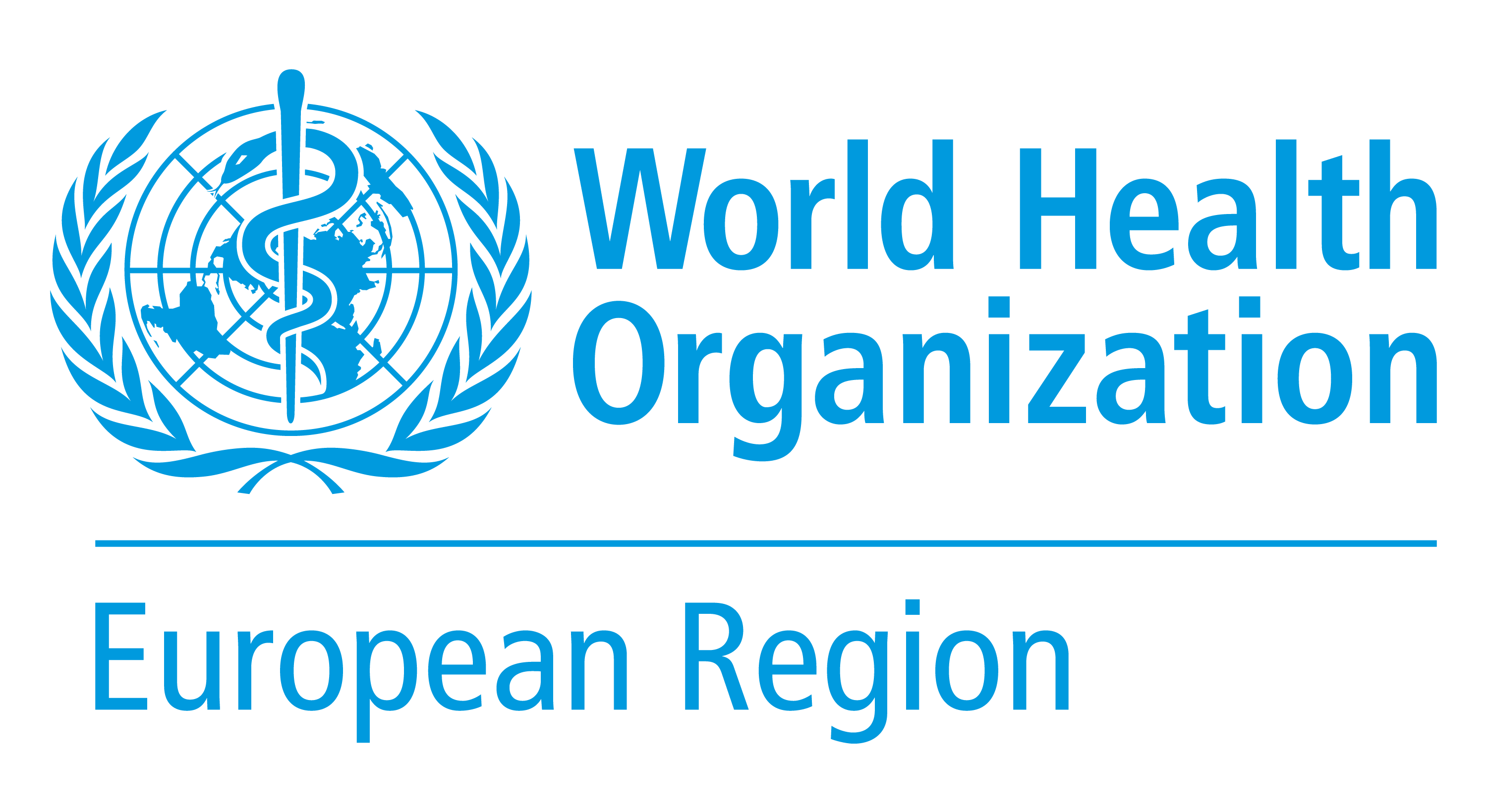 Regional One Health Coordination Mechanismfor Europe and Central Asia (OHCM)
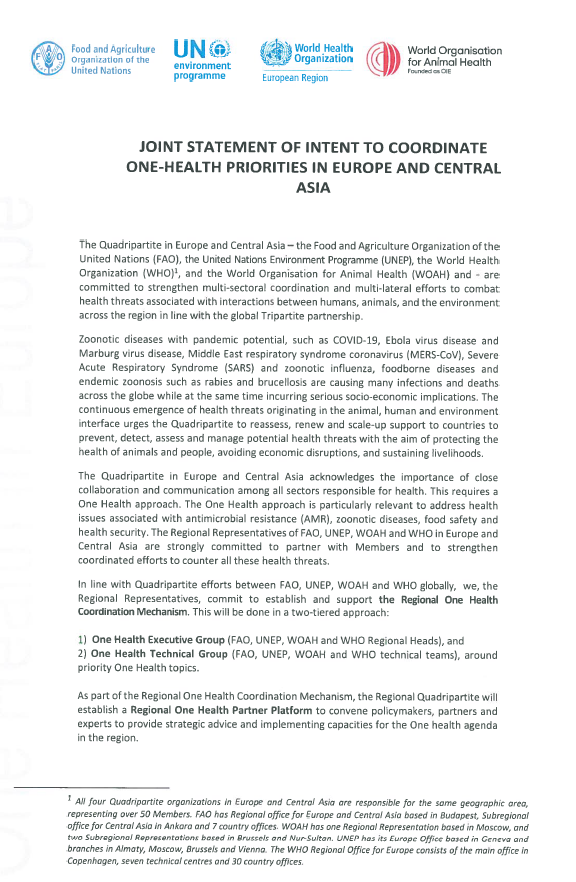 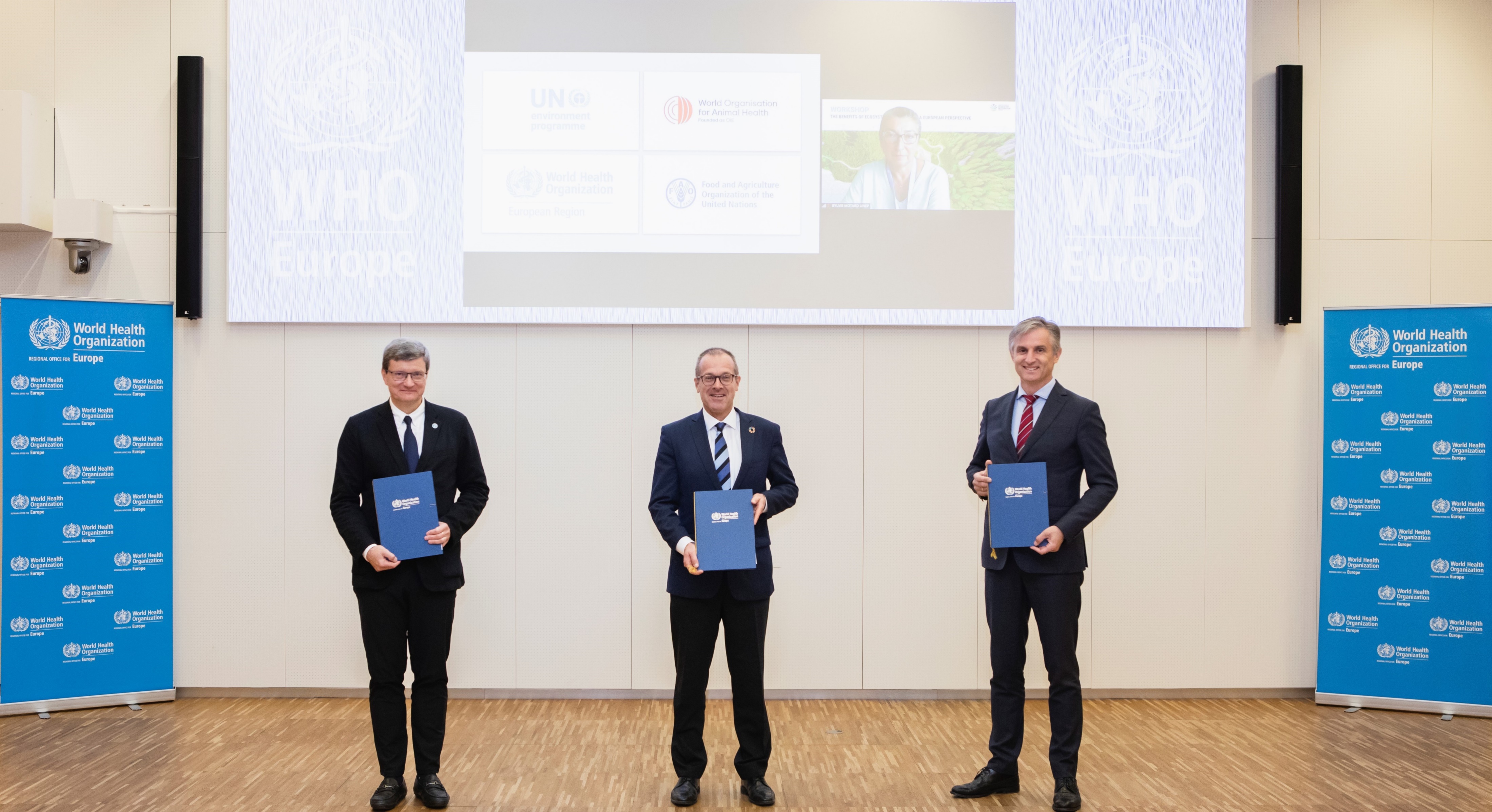 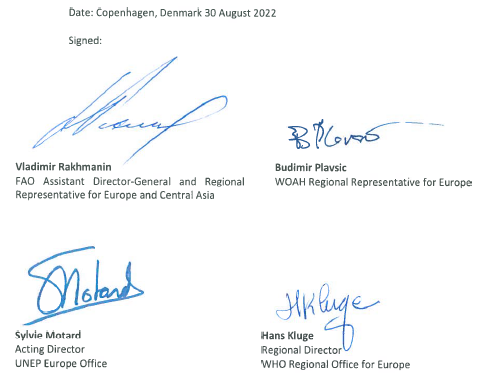 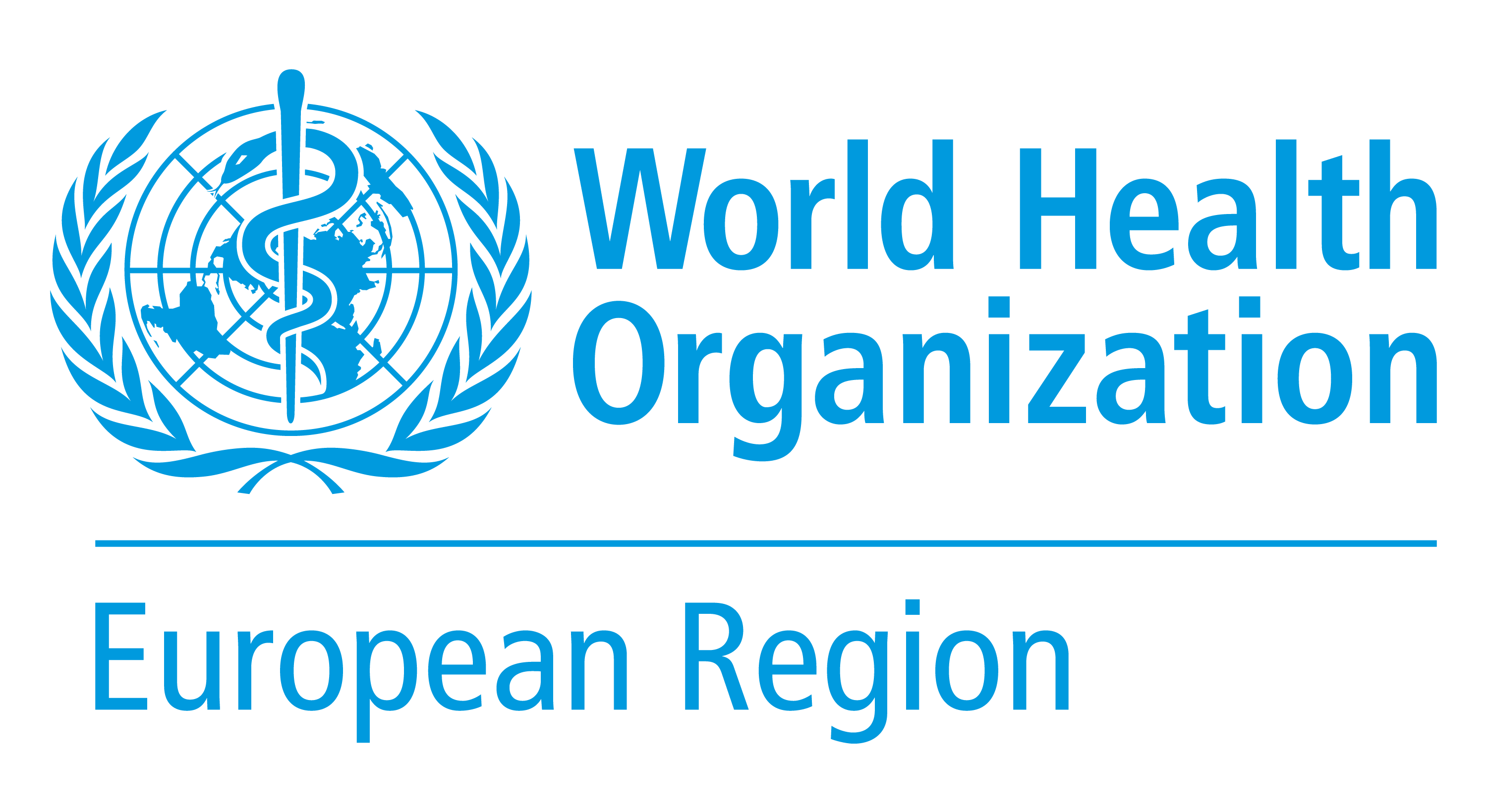 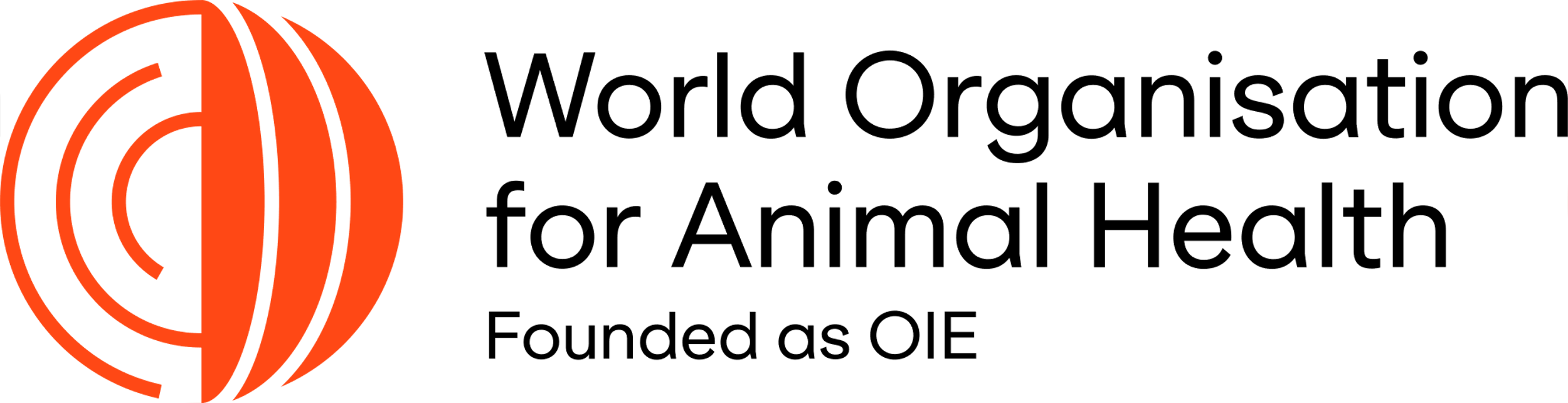 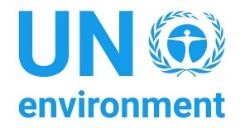 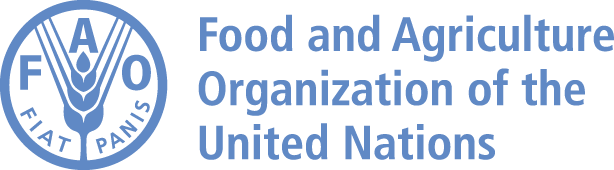 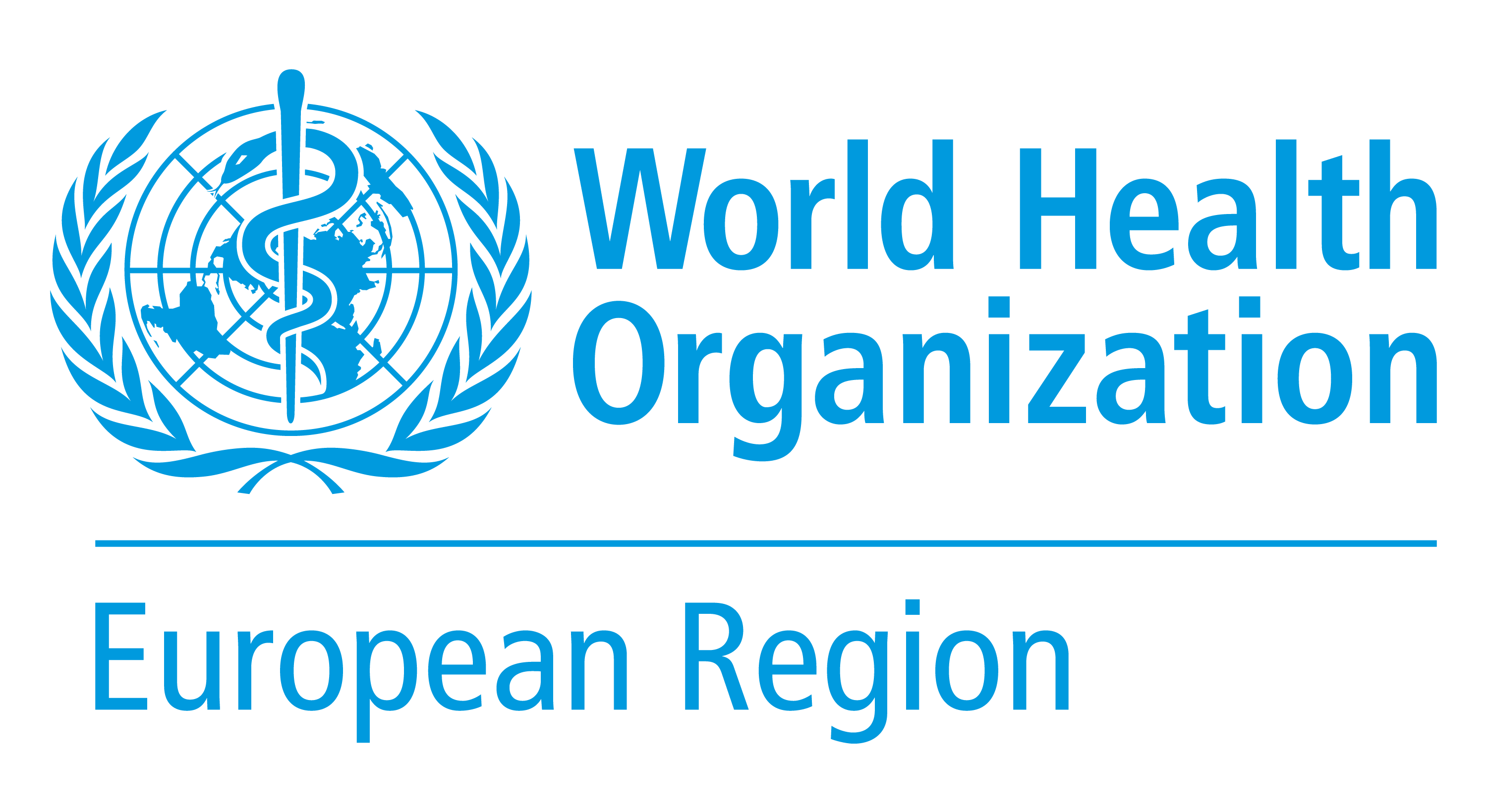 Regional One Health Coordination Mechanismfor Europe and Central Asia (OHCM)
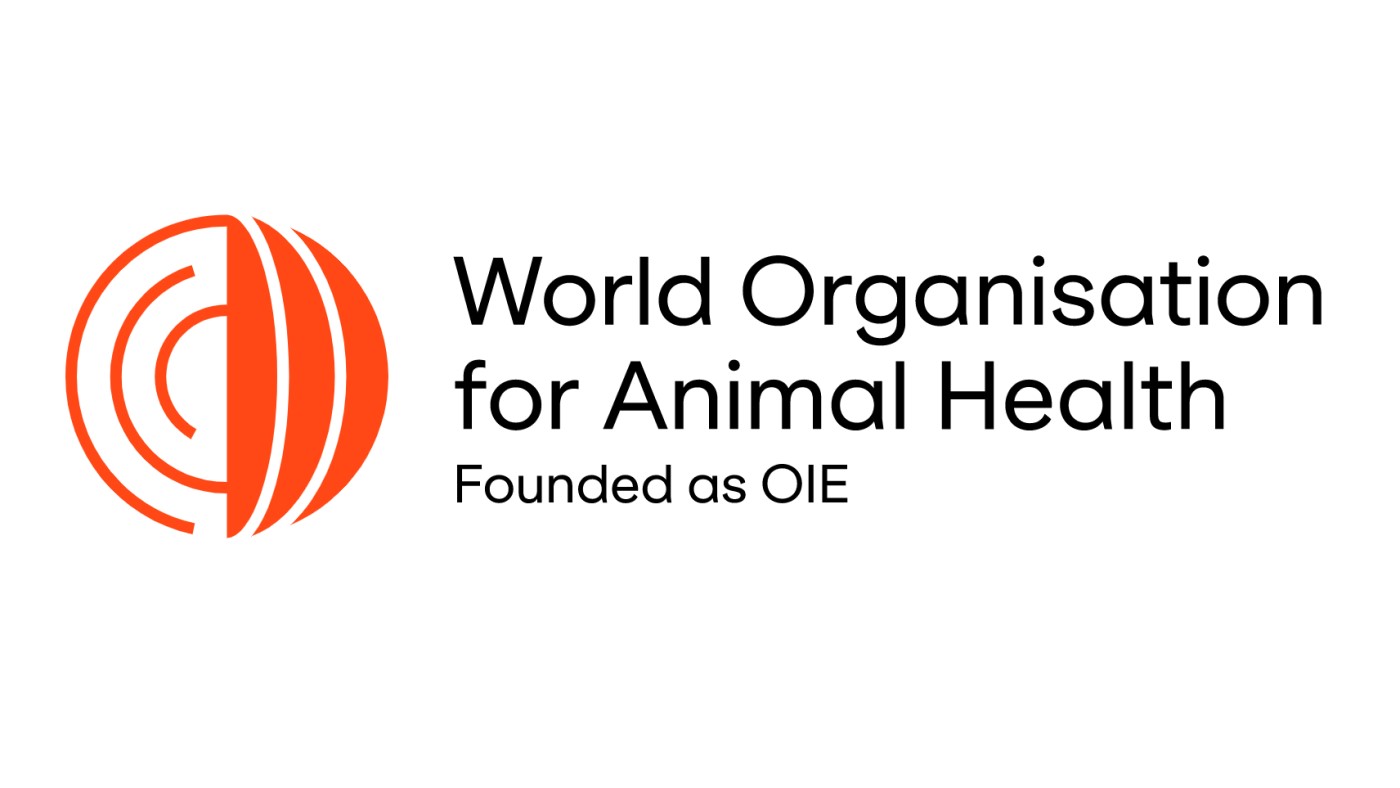 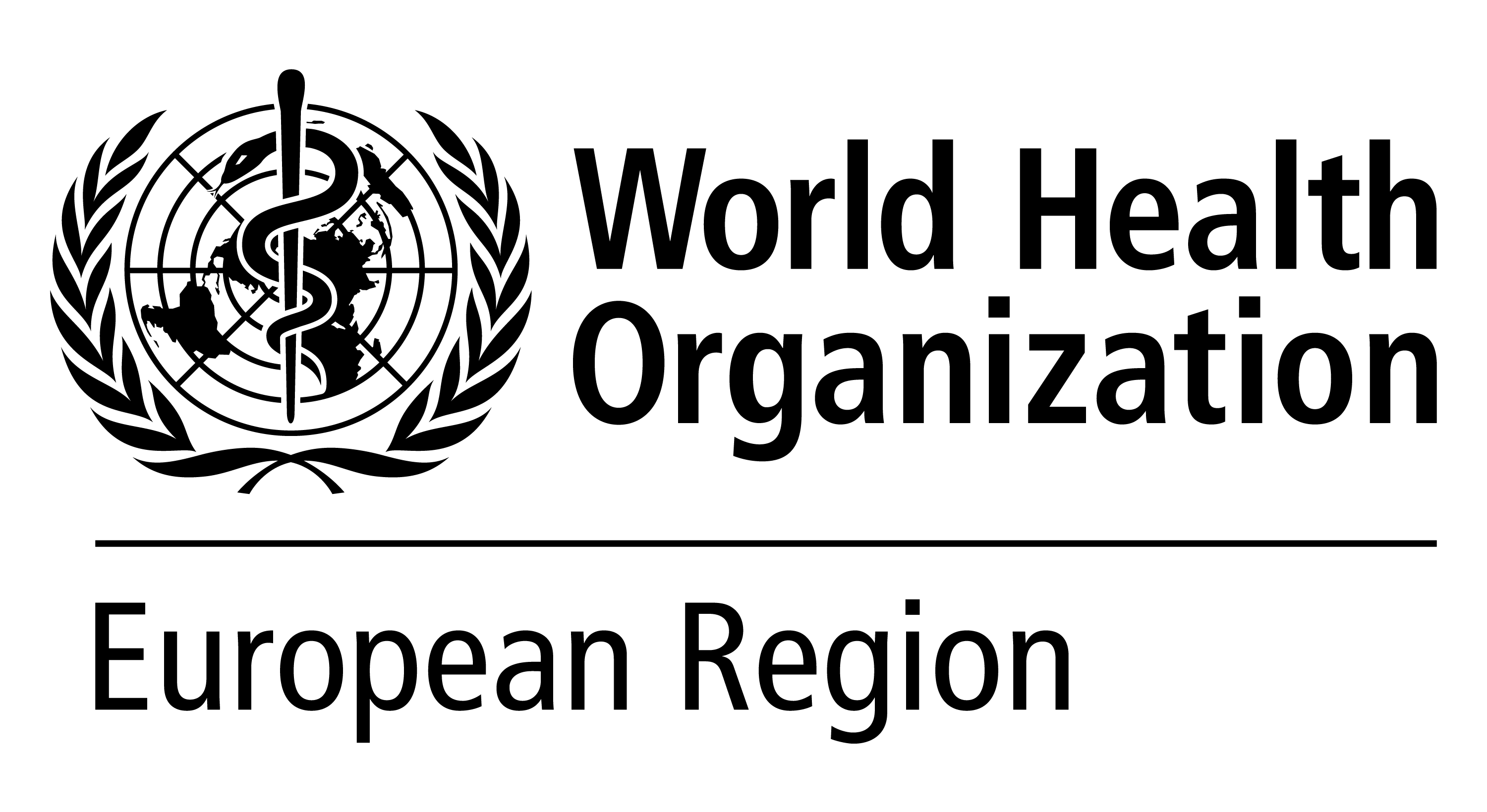 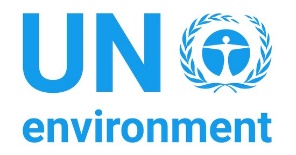 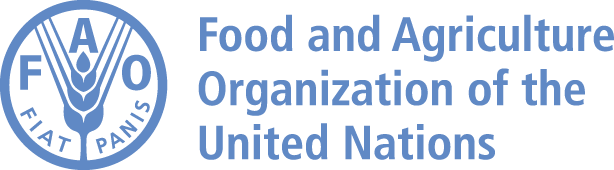 Strategic leadership

Identification of common priorities

Coordination of efforts

Planning joint activities

Monitoring progress
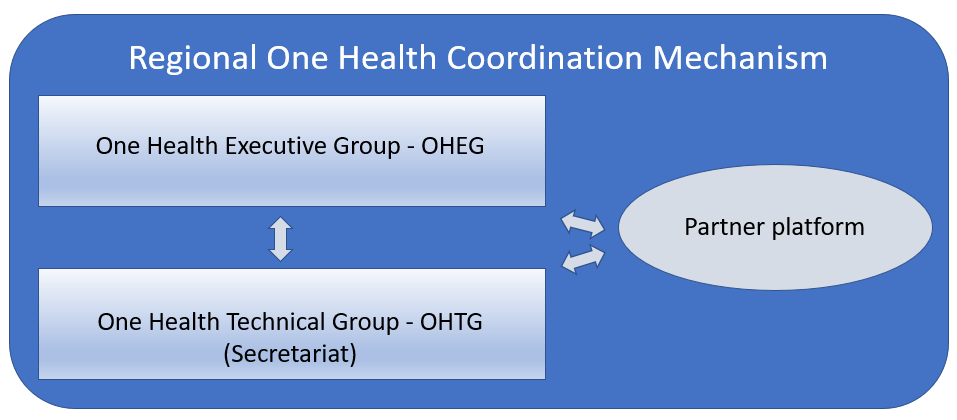 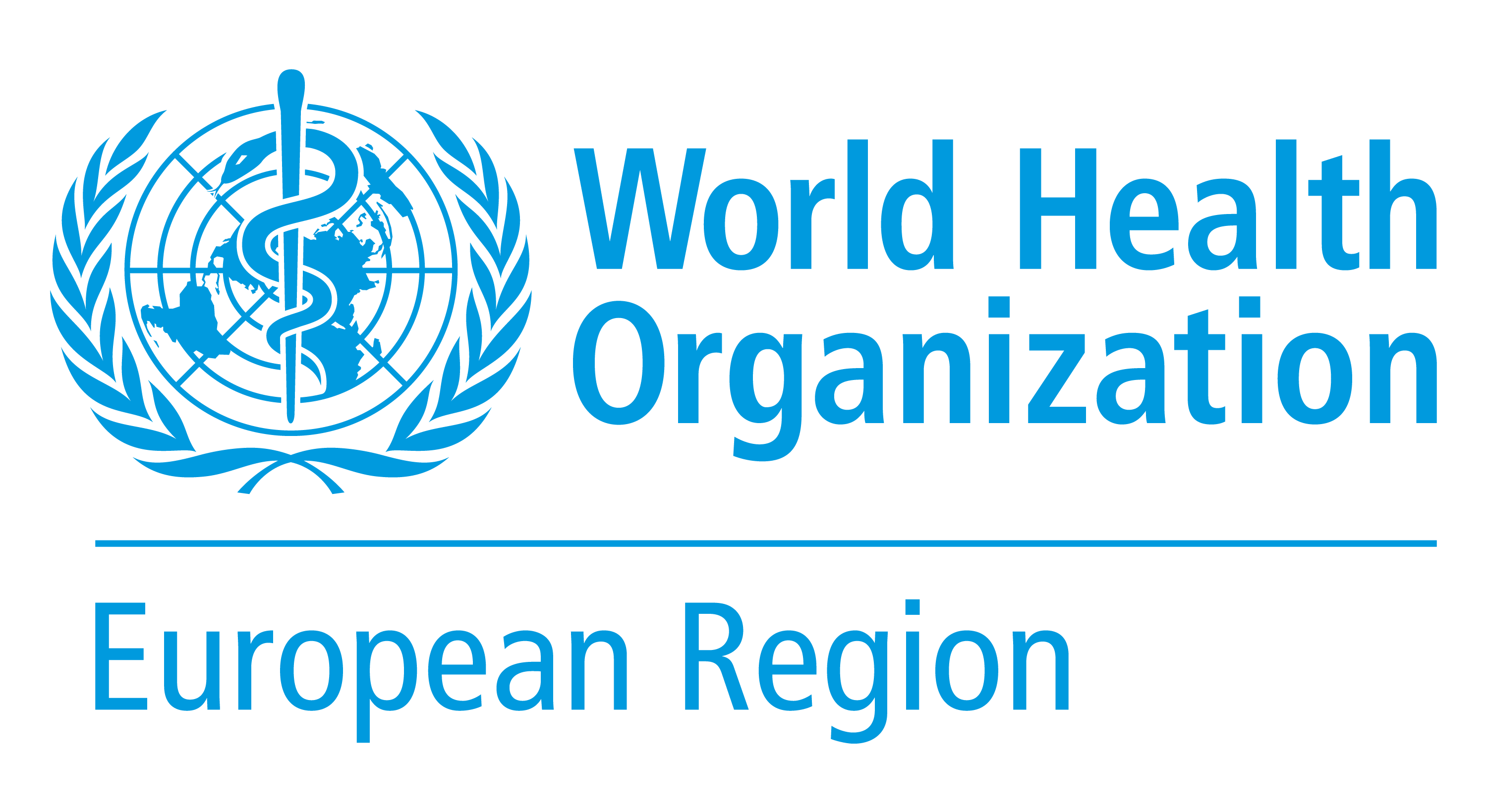 Selected examples of quadripartite joint work
Practical guidance on applying the One Health approach to address foodborne and zoonotic diseases: Workshop for the Western Balkans
Development of operational frameworks to address zoonotic disease outbreaks: In-country technical support in Albania, Croatia, Georgia, Kosovo* and Serbia 
Strengthening capacity for joint risk assessment of priority zoonotic diseases in Ukraine
Strengthening multisectoral coordination to address zoonotic diseases: Establishing and strengthening multisectoral coordination mechanisms in Kazakhstan, Kyrgyzstan, Armenia and Azerbaijan 
Joint activities to combat AMR: Country specific activities and regional campaigns and awareness raising
Joint country missions to provide recommendations for operationalizing the One Health approach
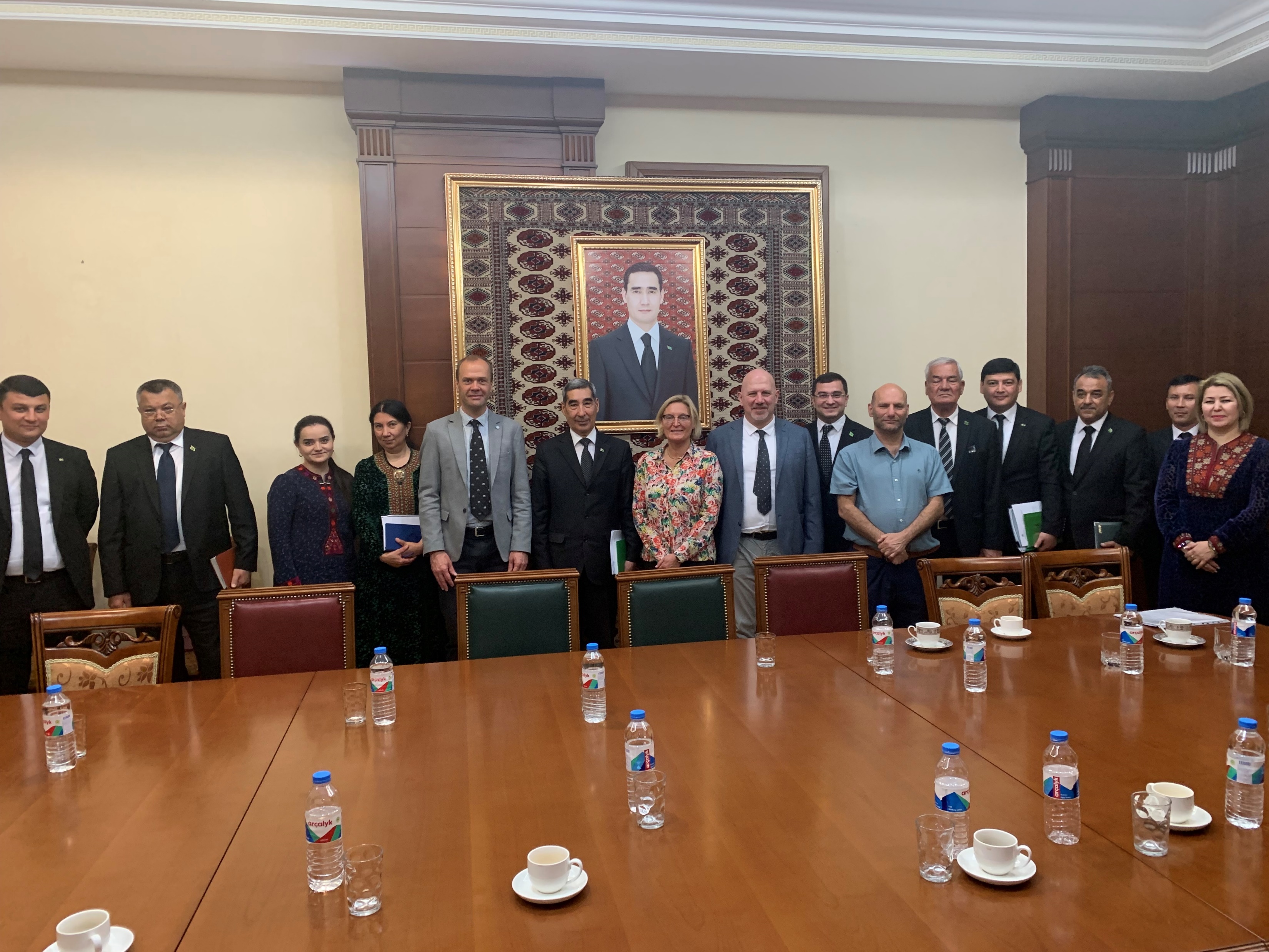 Joint technical mission on One Health to Turkmenistan, May 2023
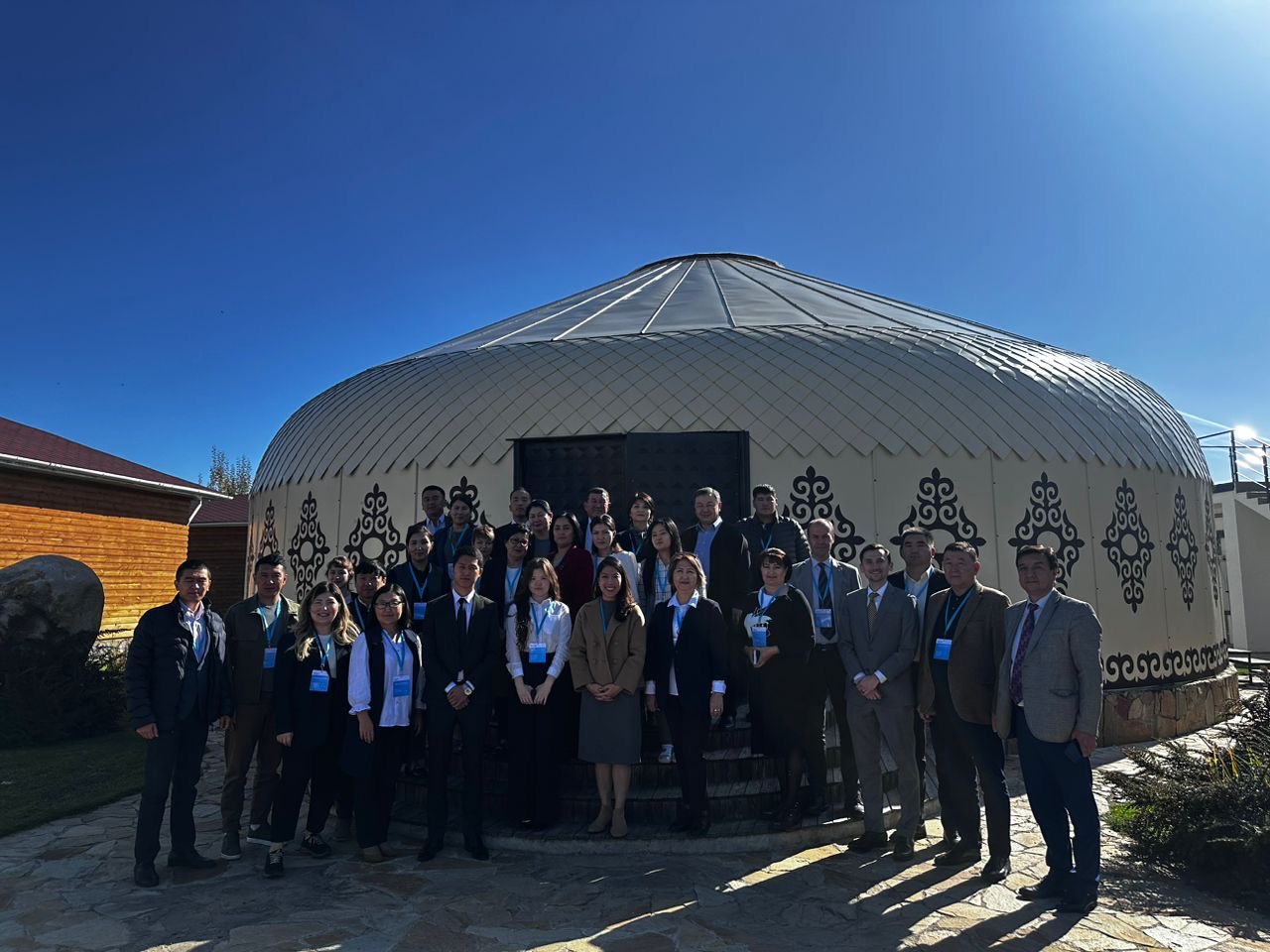 Workshop to strengthen multi-sectoral One Health coordination in Kyrgyzstan, Oct 2023
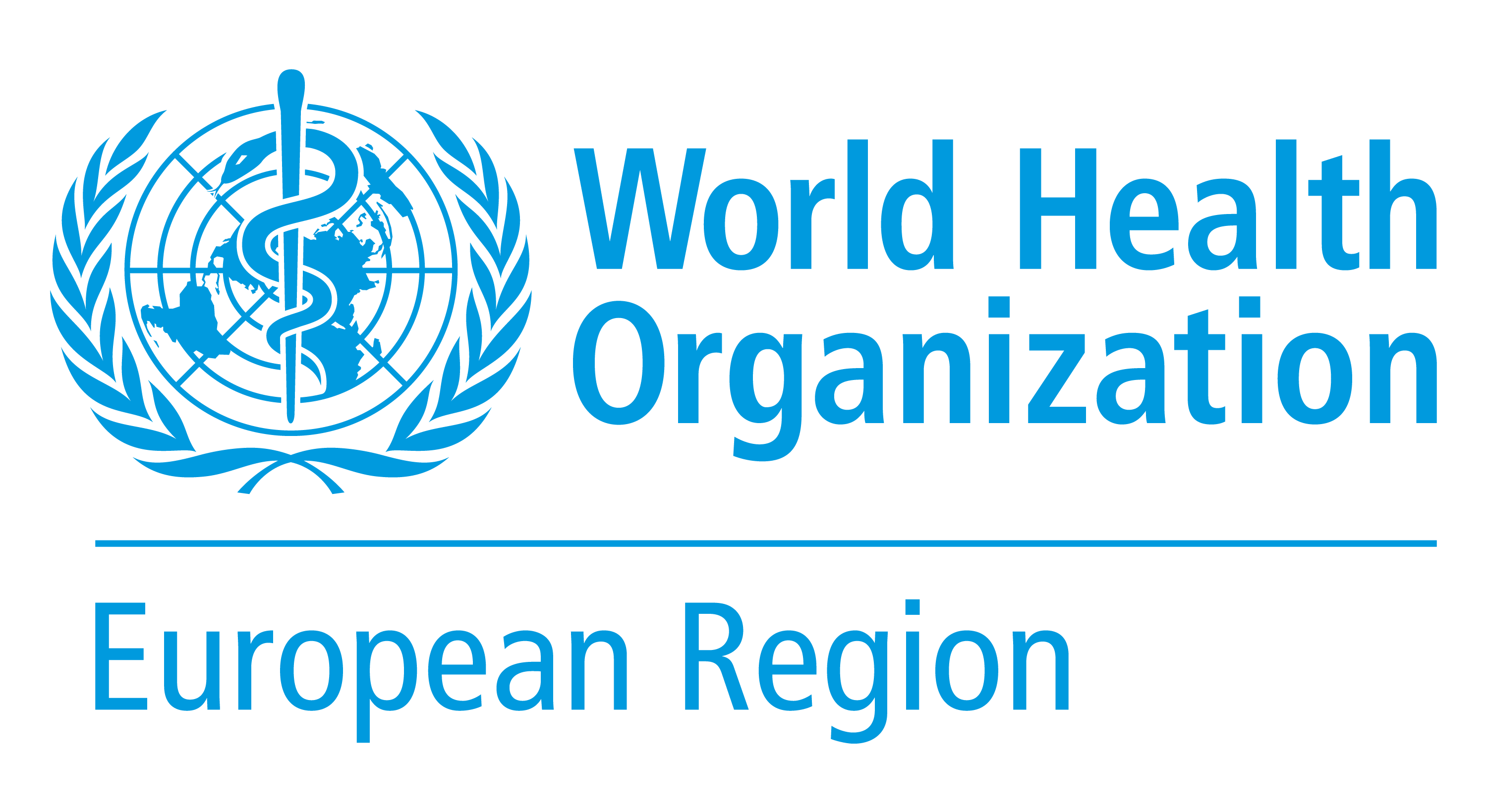 The road to the United Nations General Assembly 2024
Health related UN General Assembly High Level meetings
‘Major events to engage more strongly heads of state and government to galvanise political efforts and pursue increased support, particularly financial’ Rodi et al, 2022
‘’We, Heads of State and Government and representatives of States and Governments, assembled at UN HQ in New York on…..’’
The UNGA 2016 Political Declaration was a major milestone for increased political action
2014
The 1st Ministerial Conference on AMR
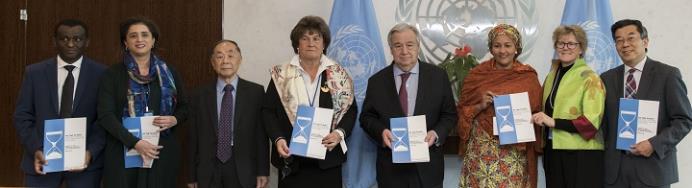 2016
2015
2019
2022
2017
The IACG launched its report with recommendations, April 2019
Quadripartite Joint Secretariat (QJS) established and hosted by WHO
Political declaration on UHC calls for a UNGA High level dialogue on IACG recommendations
2nd Ministerial Conference on AMR
UNEP joins FAO, WHO and WOAH to form the Quadripartite
3rd Ministerial Conference on AMR 
Multi-stakeholder Partnership Platform launched
Global Action Plan on AMR adopted at the World Health Assembly
Interagency Coordination Group (IACG) on AMR was established
UN General Assembly Political Declaration September in 2016
OIE and FAO governing bodies endorsed Global Action Plan
2024
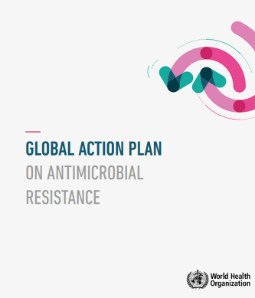 2018
UN General Assembly High-Level Meeting
WHO, FAO and OIE sign an MoU to strengthen their long-standing partnership, with a strong focus on AMR in a One Health context
2021
2020
2023
April 29, high-level dialogue on AMR and the call to action
October, co-facilitator announced – Barbados & Malta
AMR-GLGestablished
The UNGA 2016 Political Declaration was a major milestone for enhanced private-public-partnership
2016
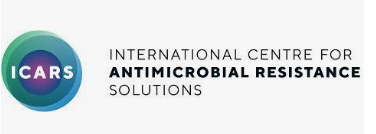 2019
2018
UN General Assembly Political Declaration September in 2016
2017
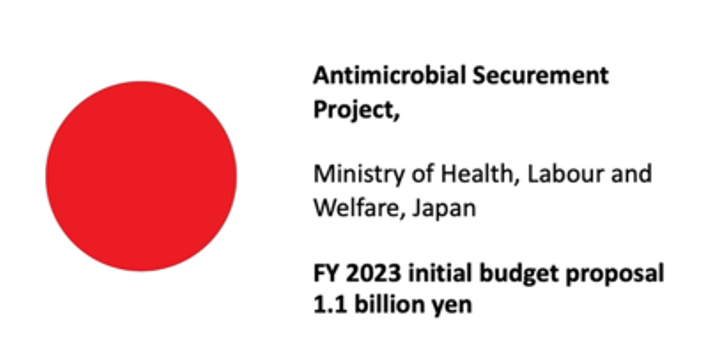 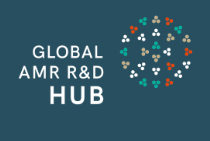 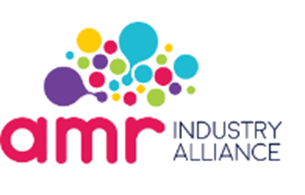 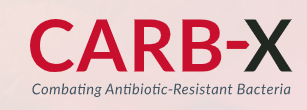 2024
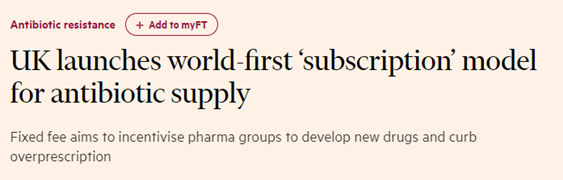 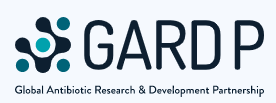 UN General Assembly High-Level Meeting
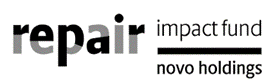 2023
2022
2021
2020
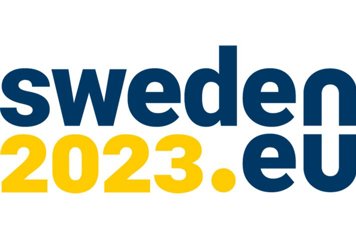 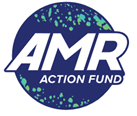 Lessons learned from the 2016 political declaration
Commitments with specific actionable language and primary accountable stakeholder have higher chance of implementation after the political declaration.
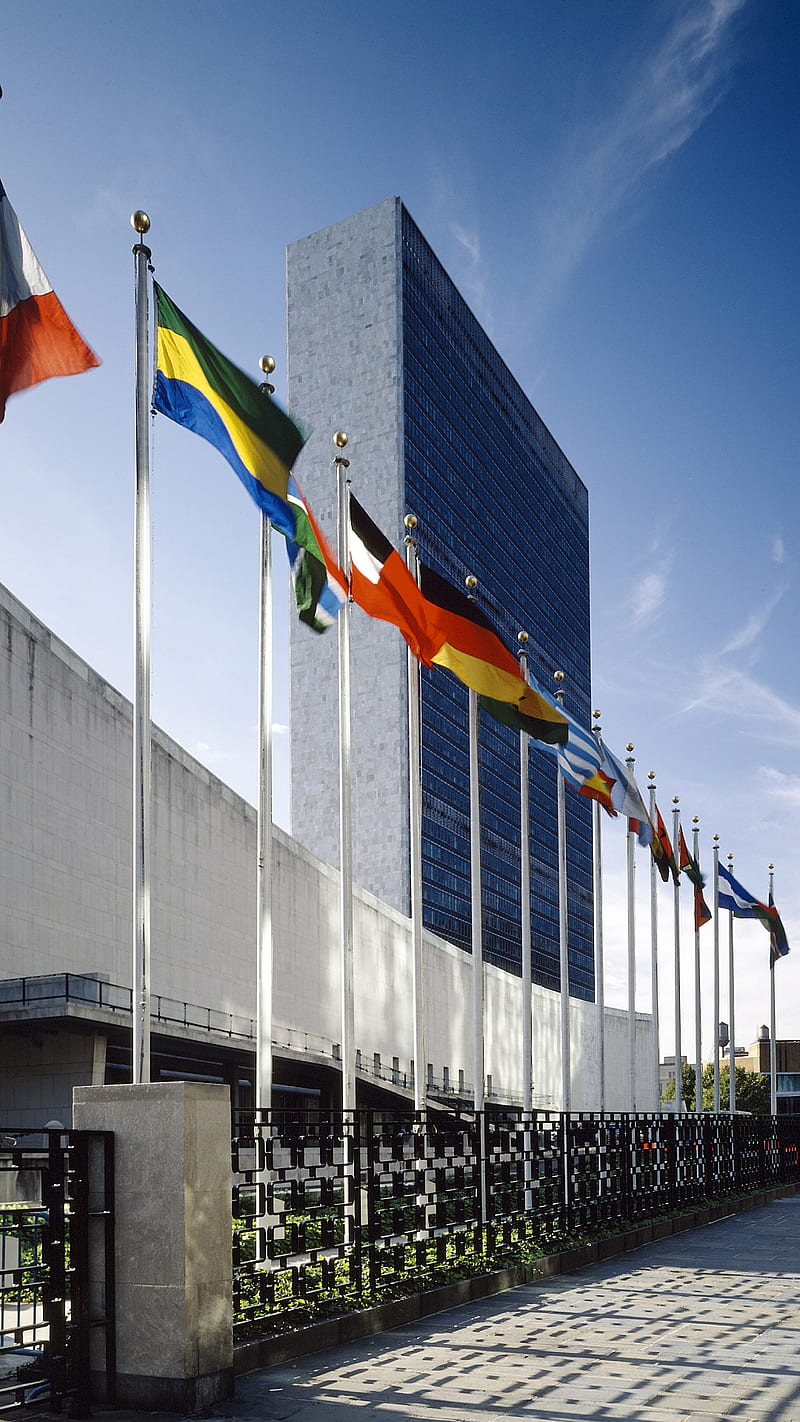 The AMR HLM 2024 will be transformational if
Lessons are drawn from the 2016 Political declaration and its implementation
Commitments are written with specific language and specific accountable stakeholder
Key areas of challenge are addressed 
Targets (aspirational to galvanise action)
Financing (external and domestic)
Accountability (global and national)
The global AMR community unifies its voice and overcomes geopolitics differences
22
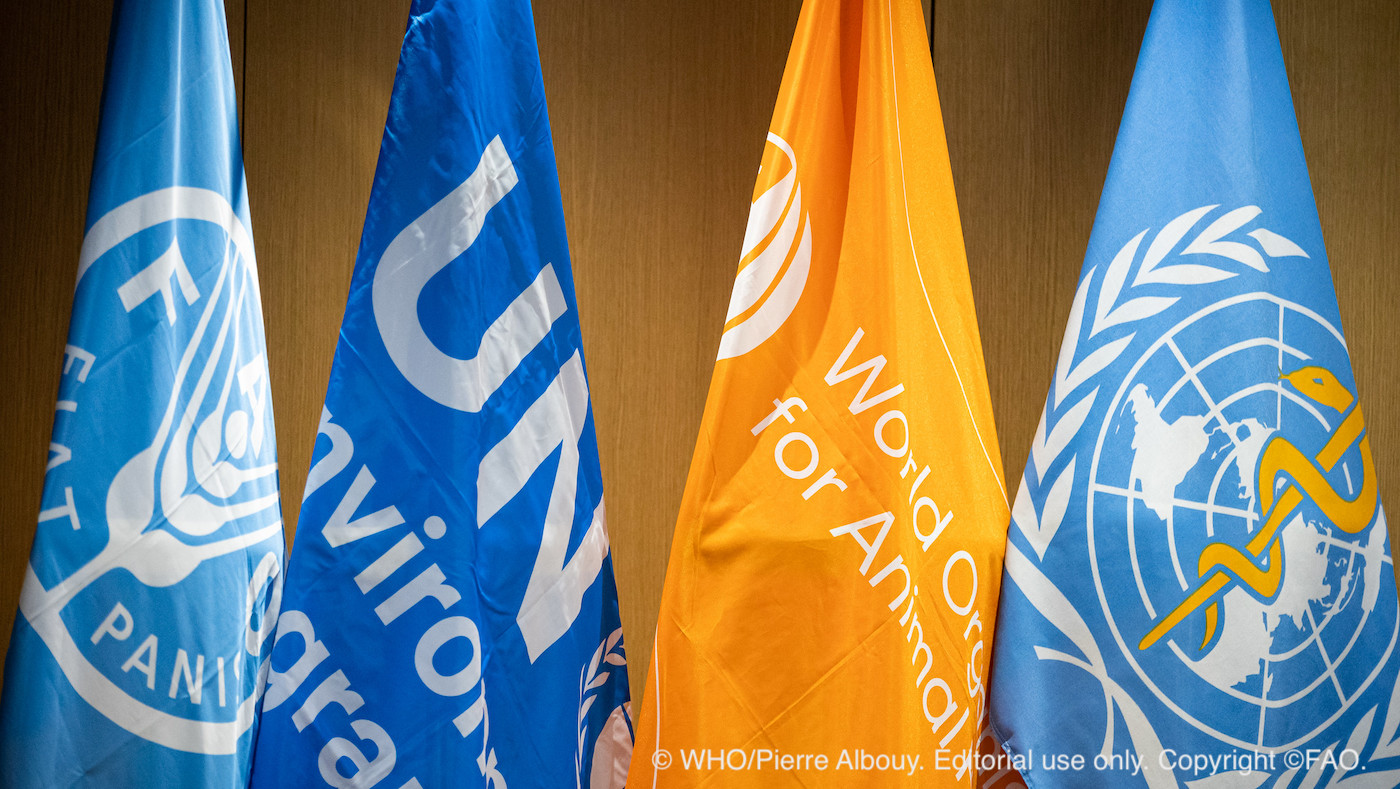 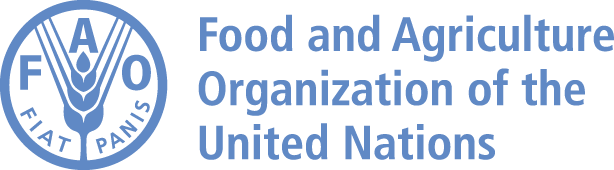 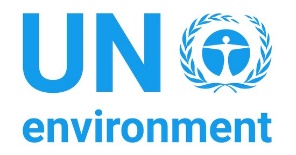 2nd TAG meeting Updates from WHO Secretariat
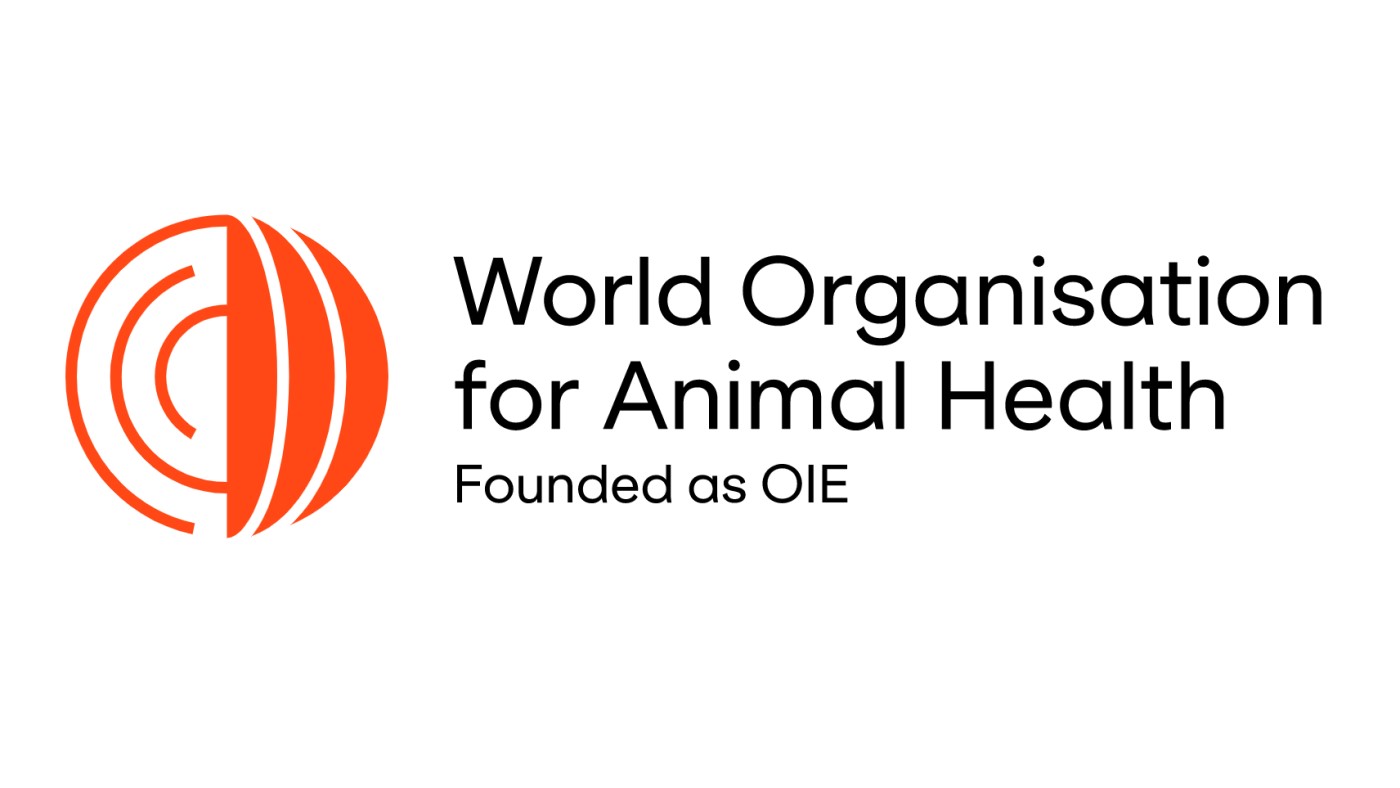 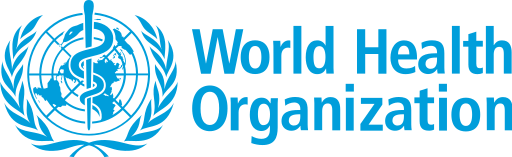 Thank you for your attention
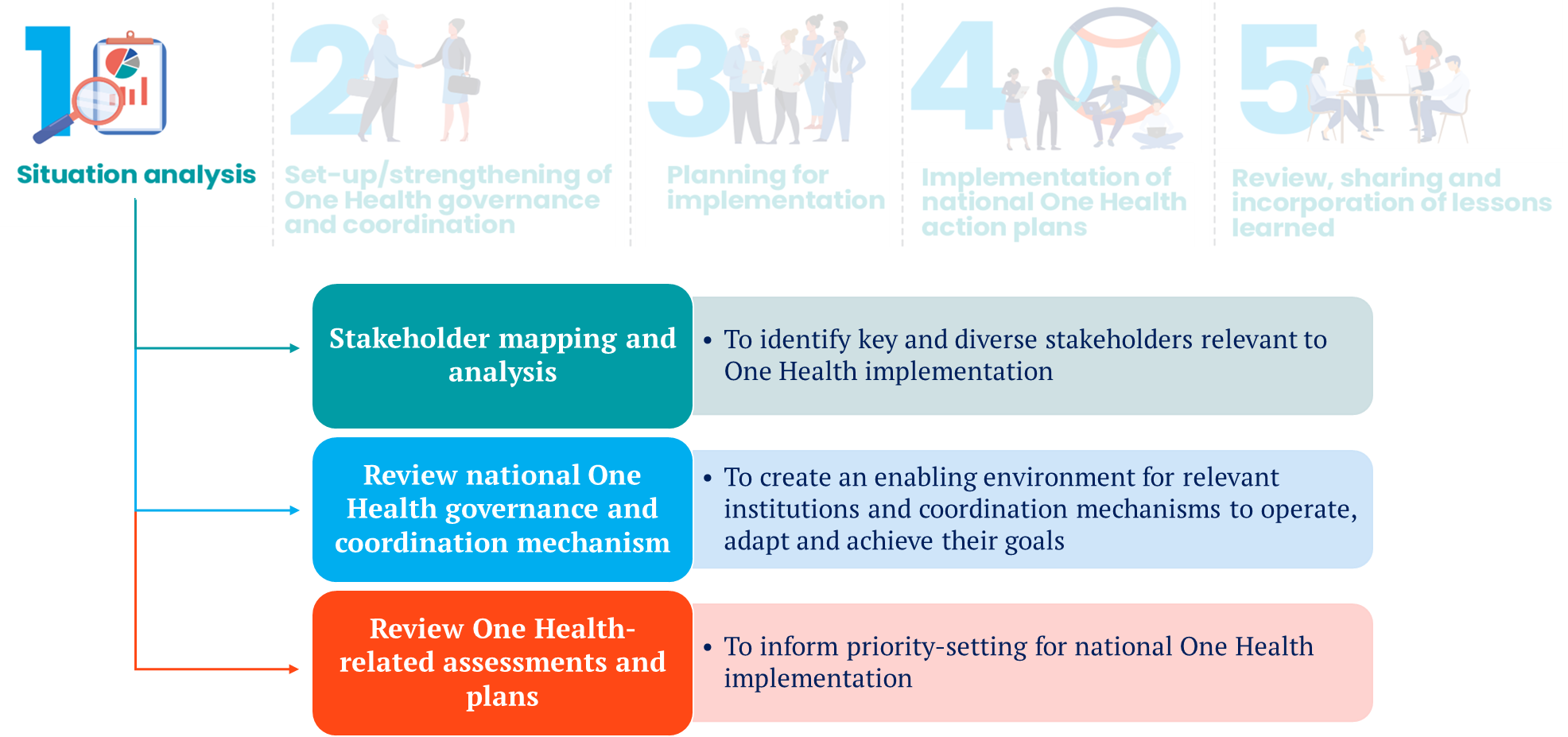 [Speaker Notes: .]
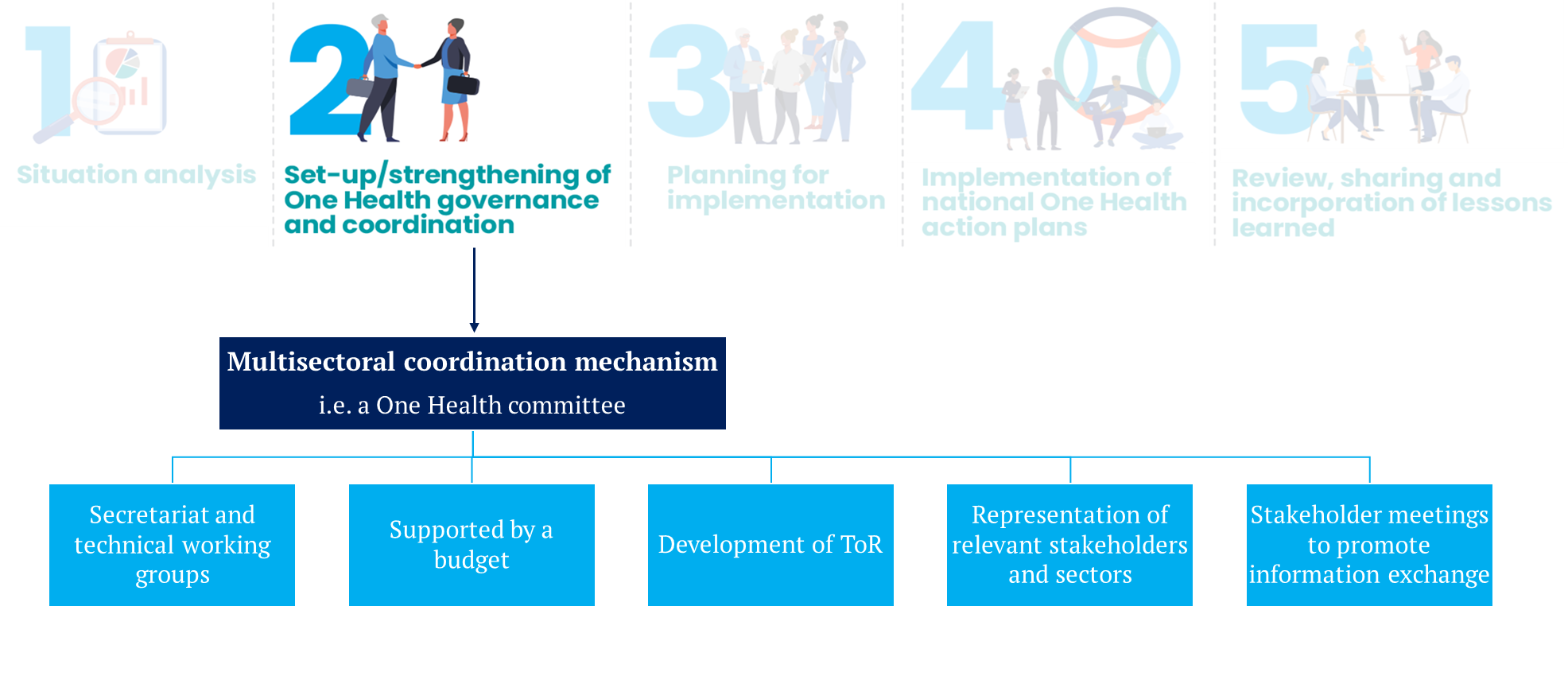 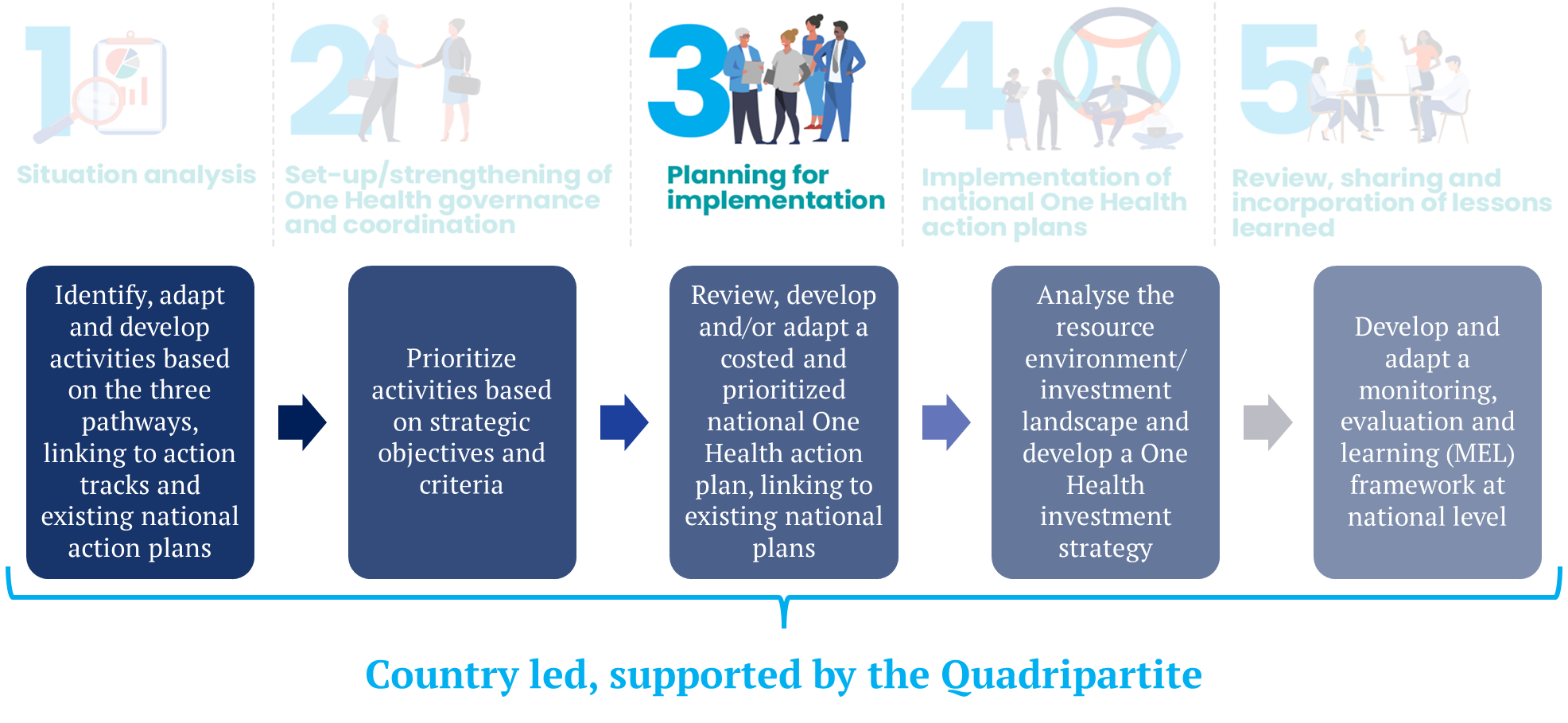 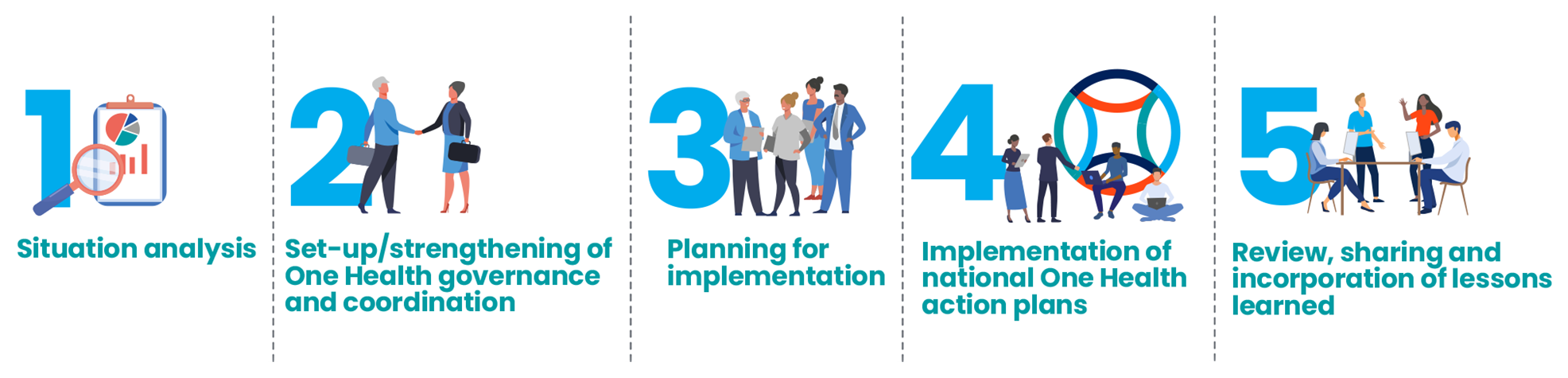 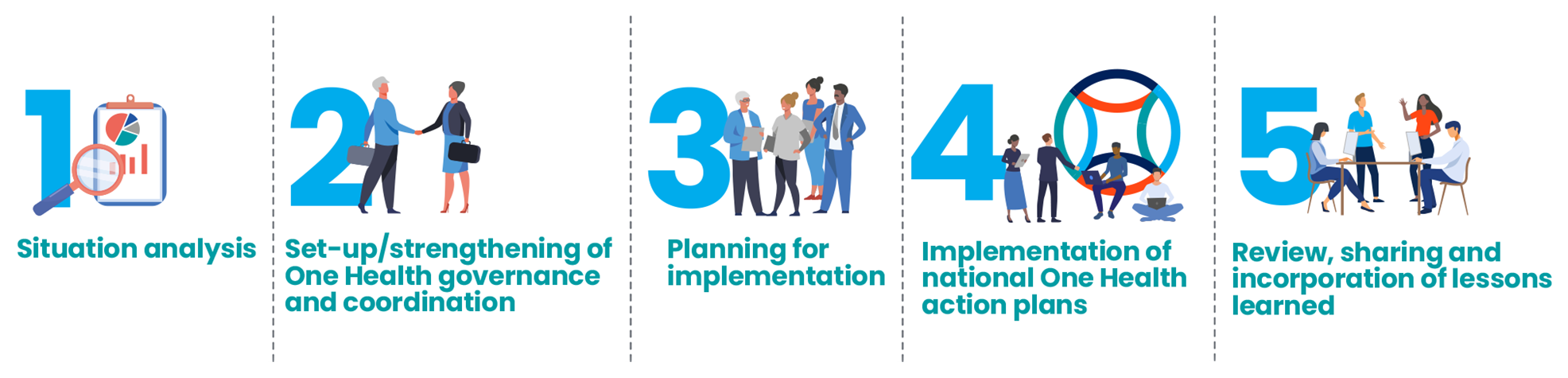 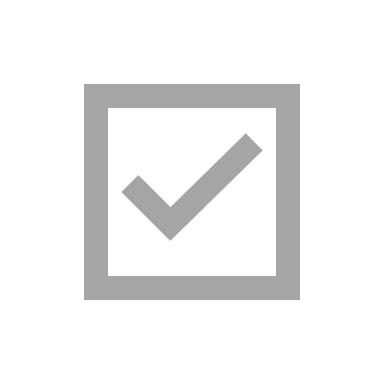 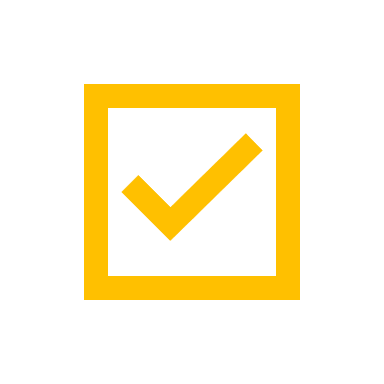 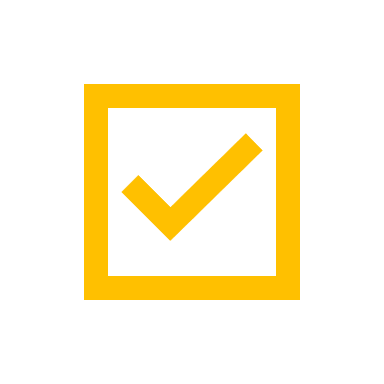 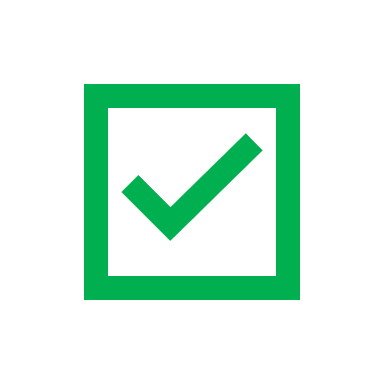 National multisectoral, One Health coordination mechanism established or adapted
National One Health action plan developed with prioritized activities and stakeholder group(s) identified
MEL framework developed, with activities costed and resources mobilized
Situation analysis completed
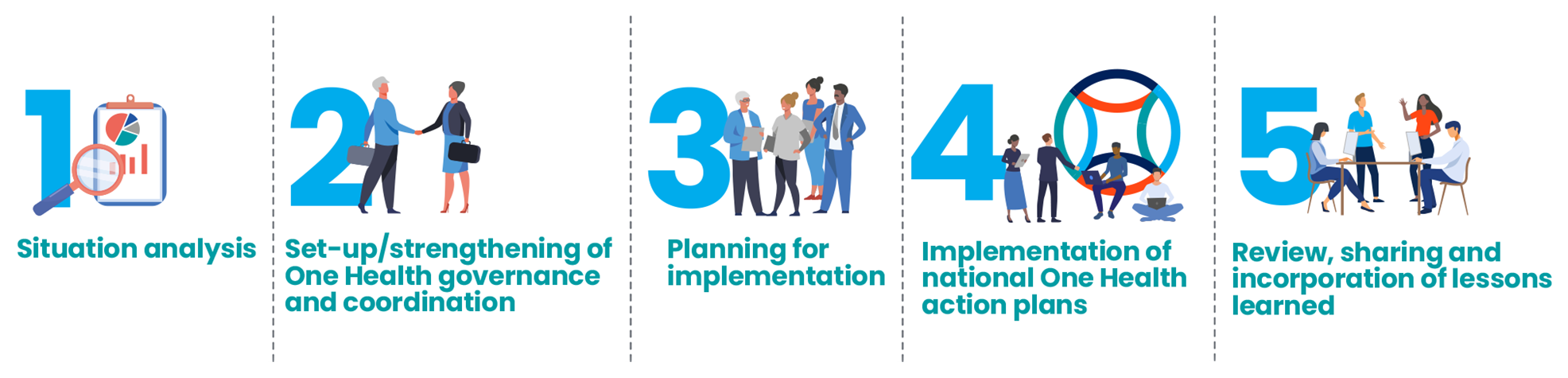 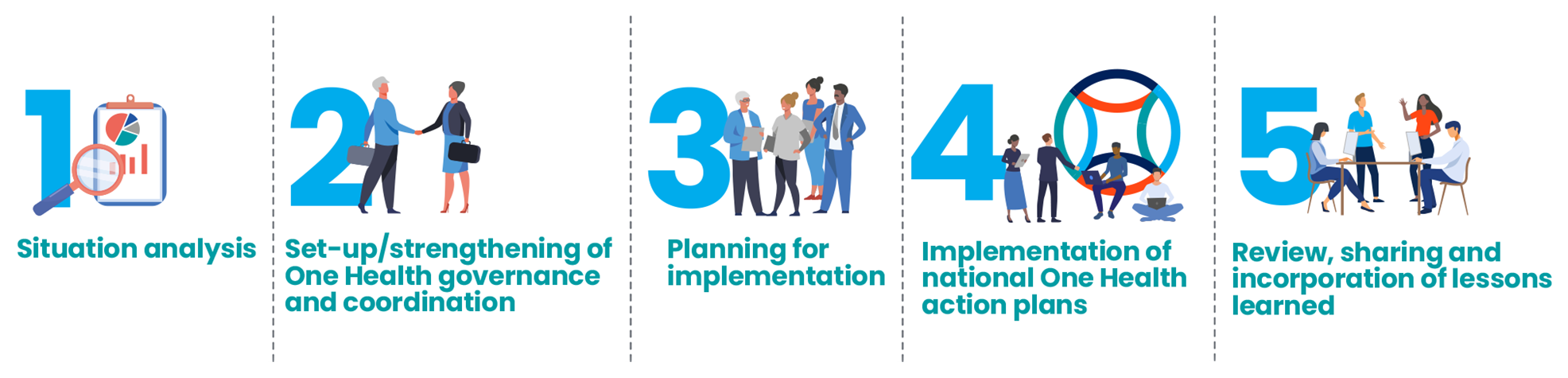 MEL
One Health International conferences
National and Regional Stakeholder workshops
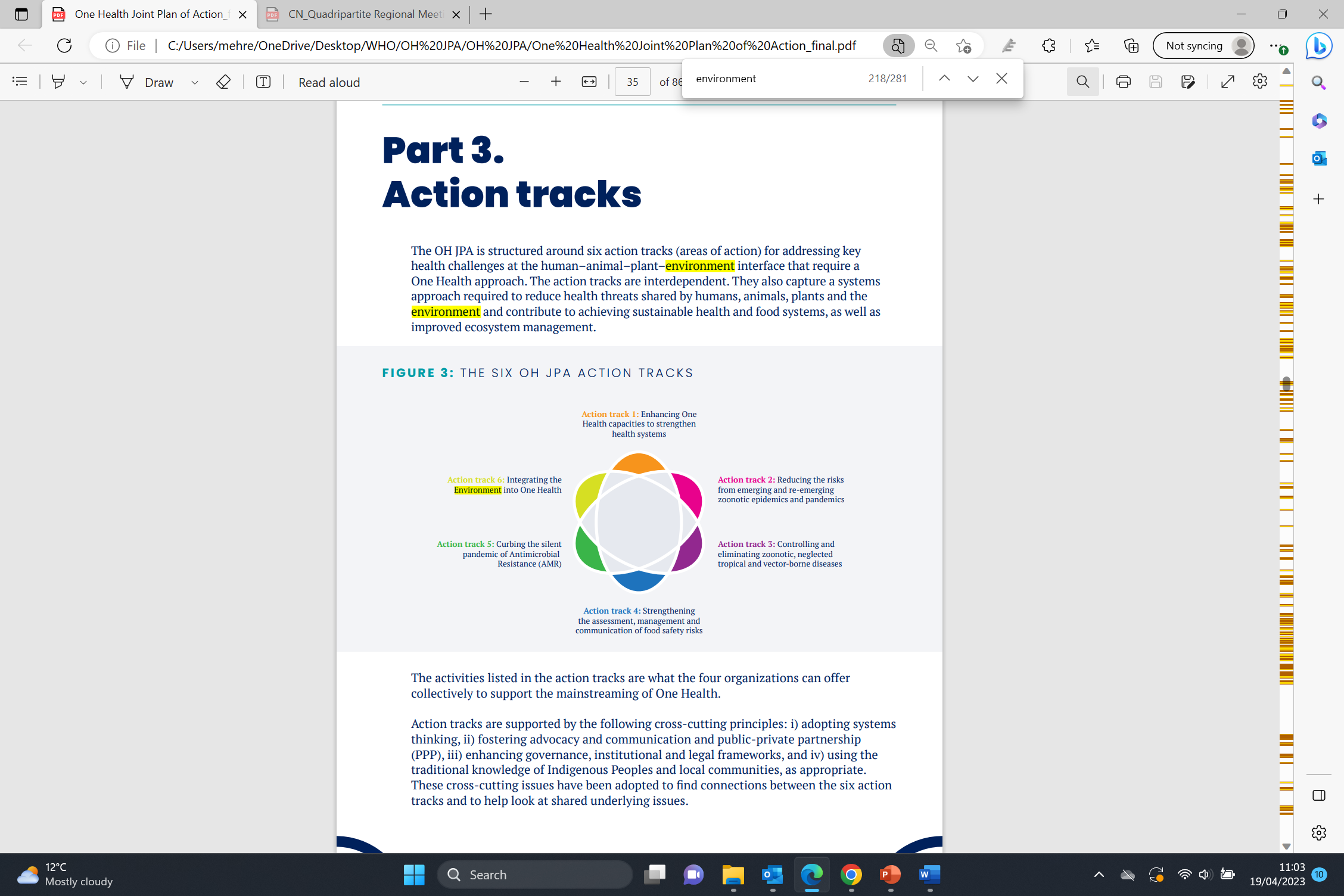 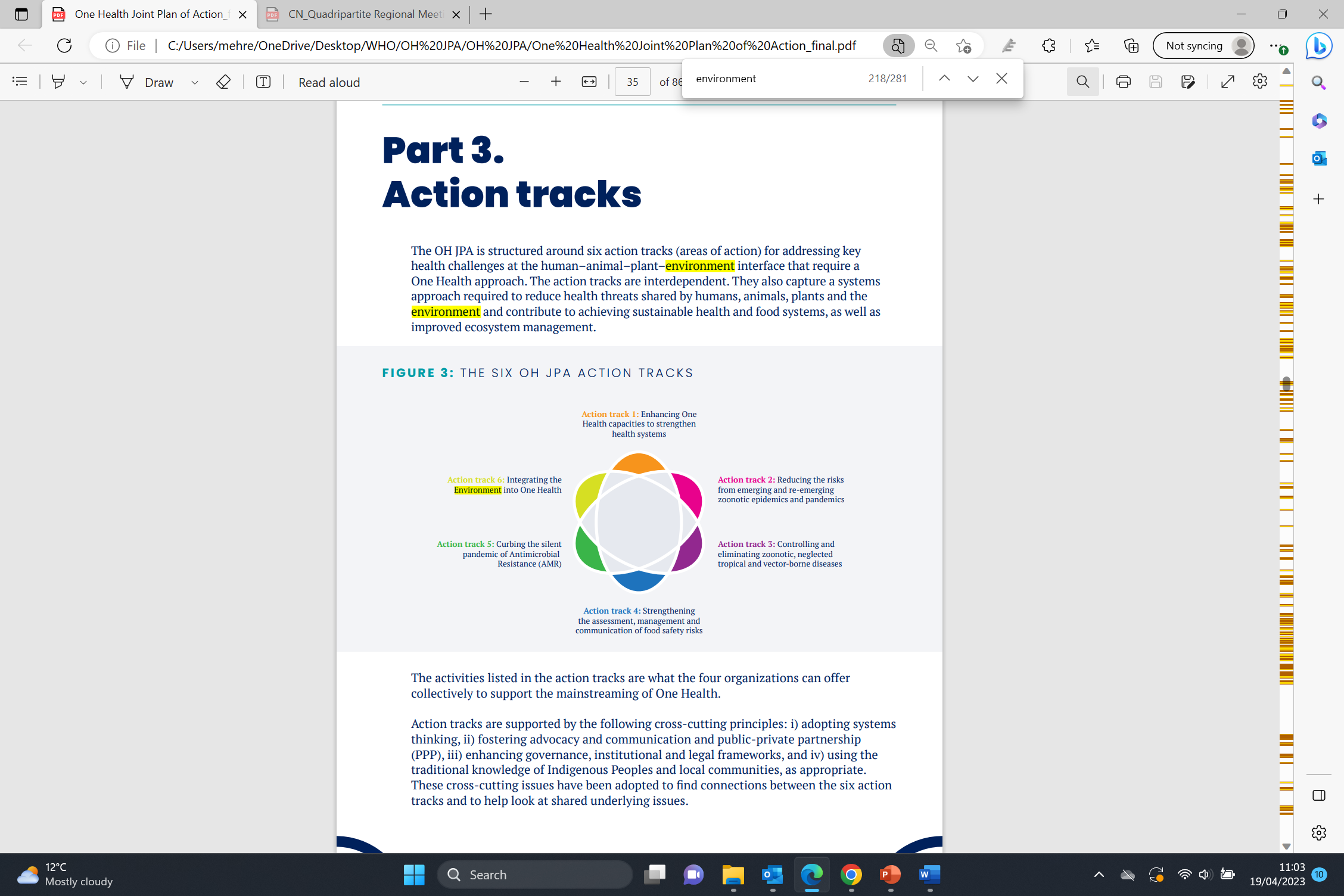 Regional One Health coordination mechanisms